TOÁN 4
Tập 1
Tuần 9
Bài 28: Tìm số trung bình cộng
Tiết 1
Ấn để đến trang sách
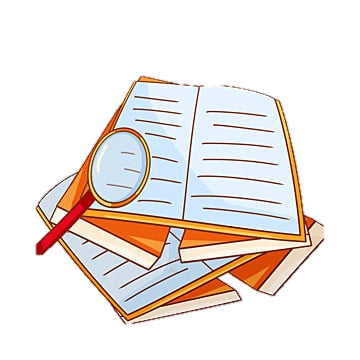 THẢO LUẬN CẶP ĐÔI
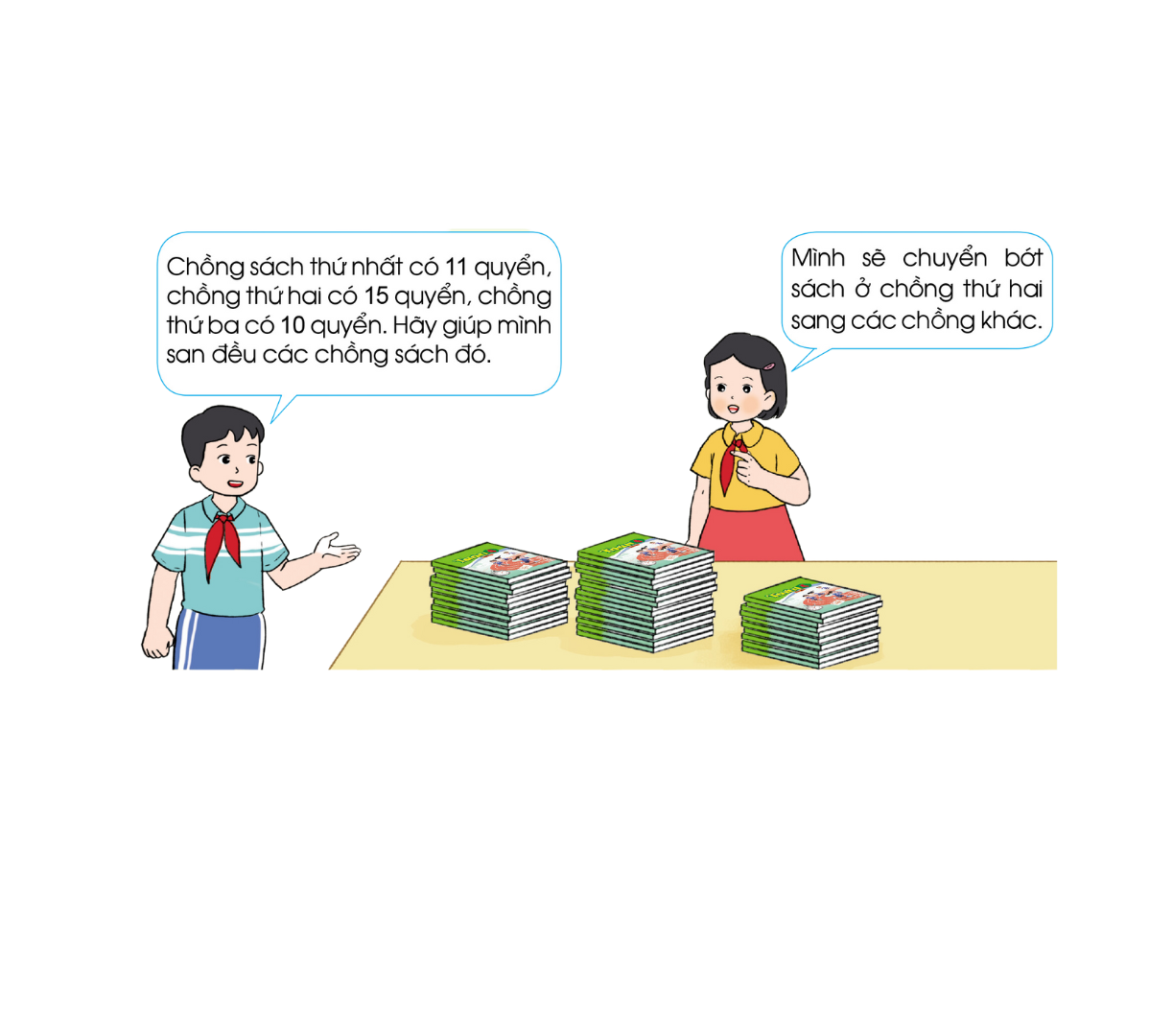 Khi san đều số sách vào mỗi chồng thì ở mỗi chồng sách có 12 quyển.
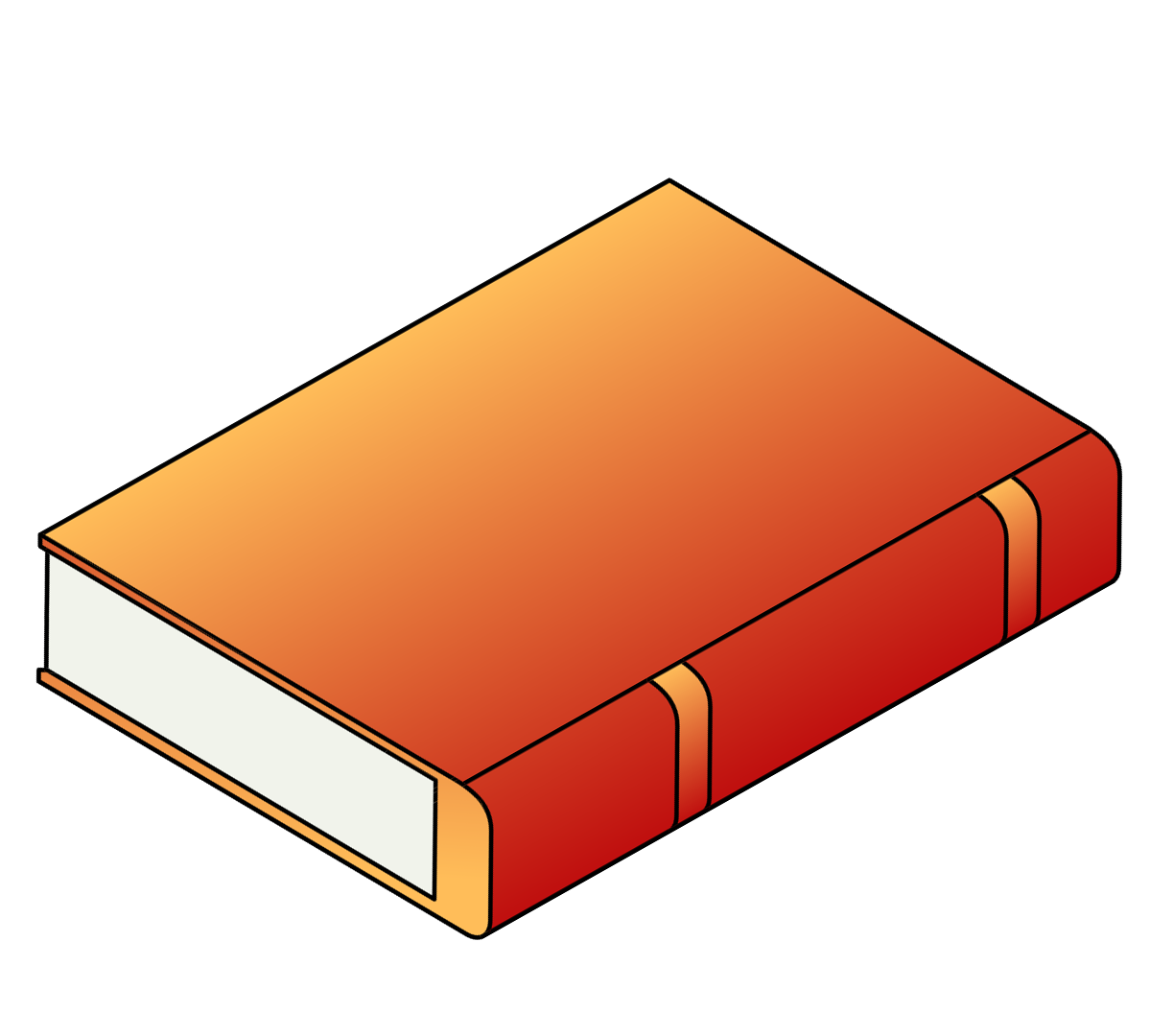 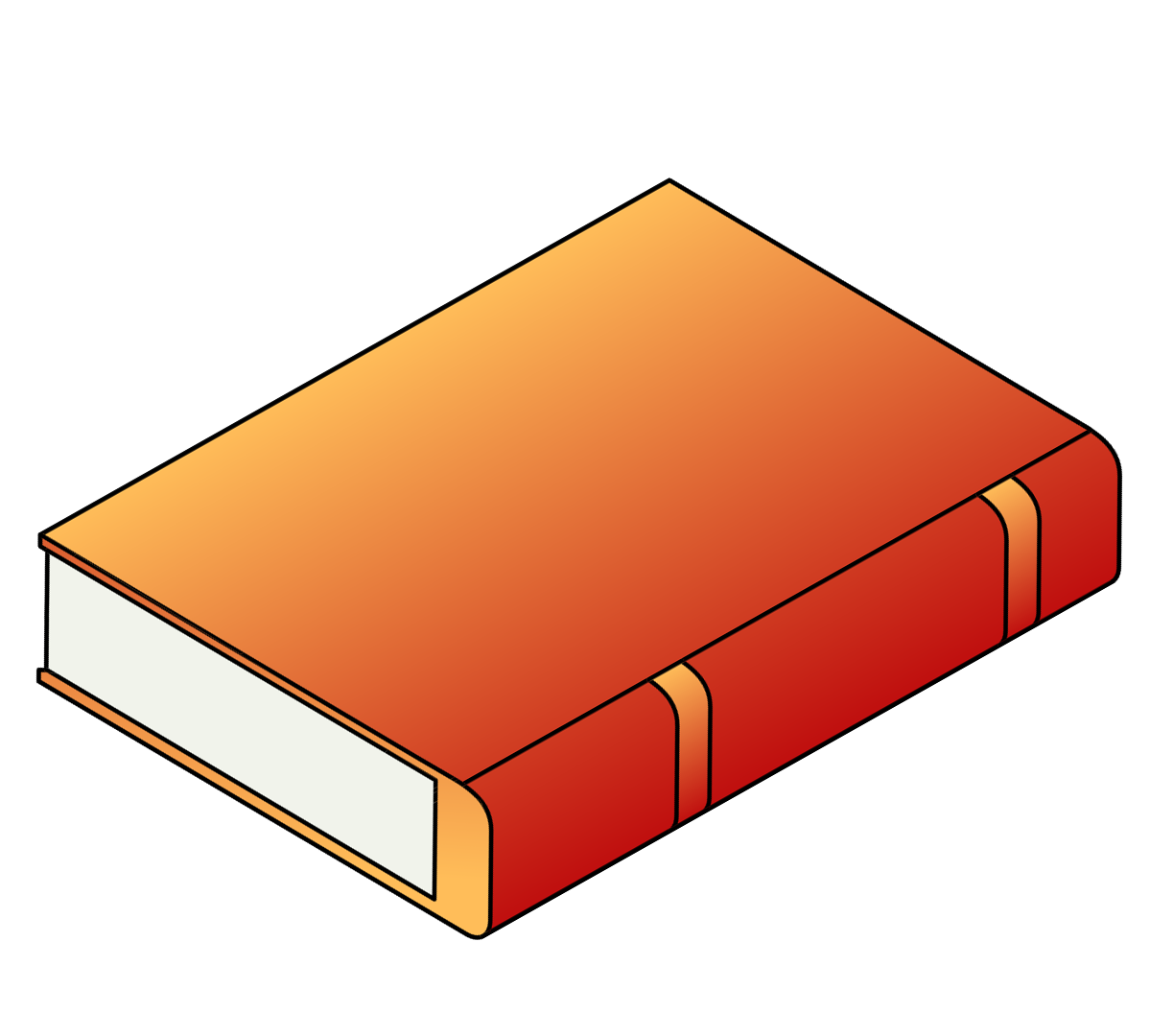 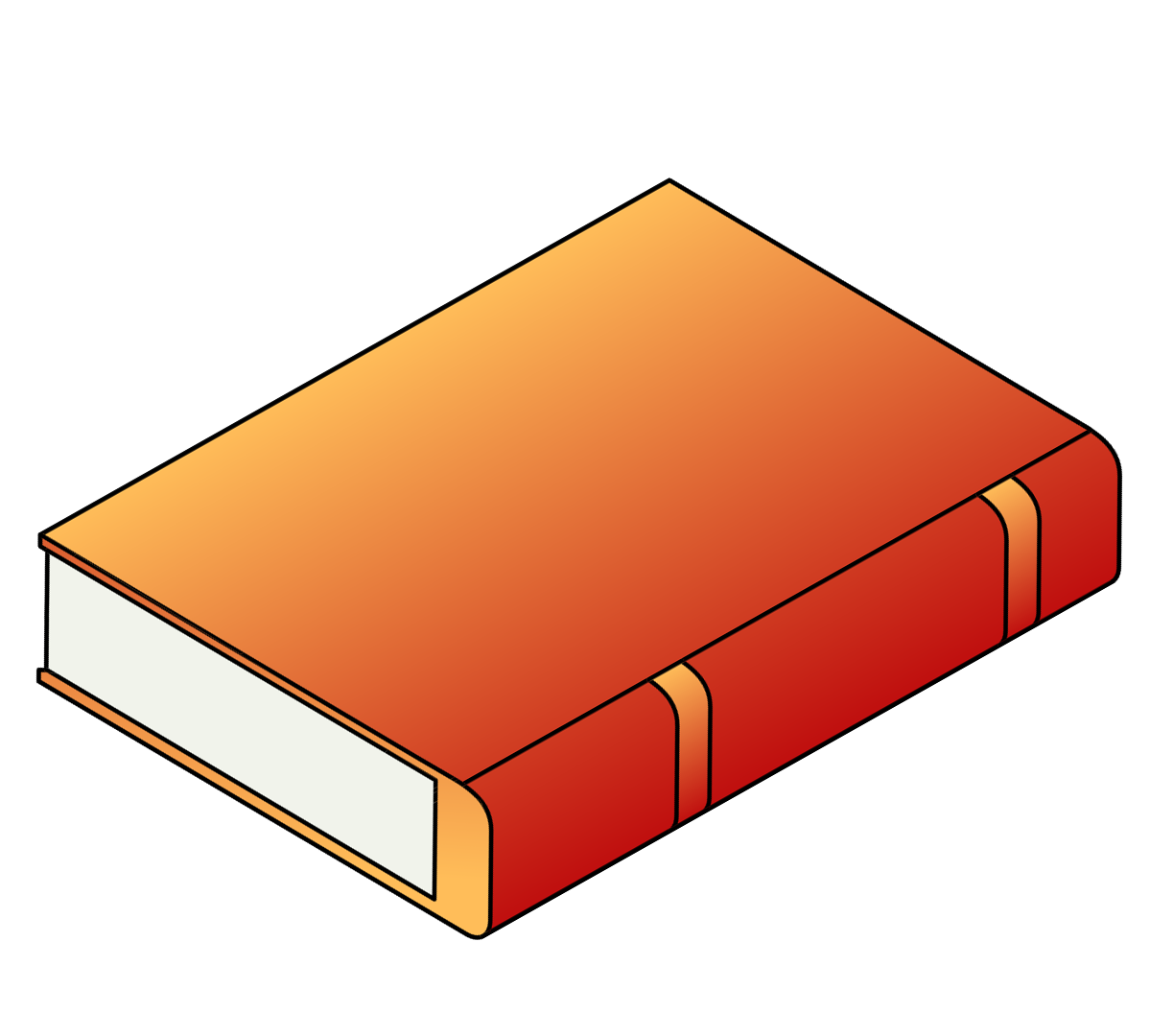 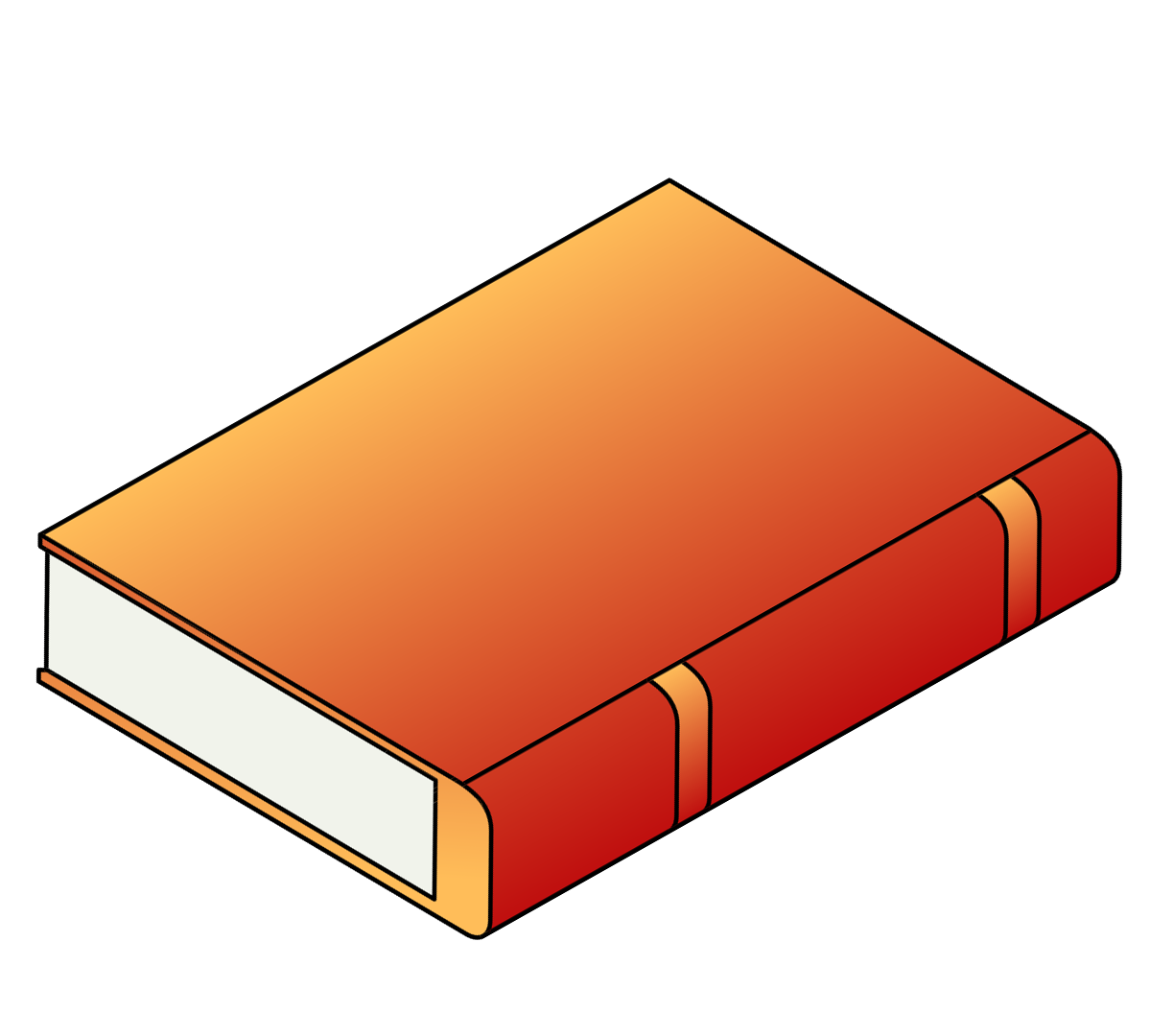 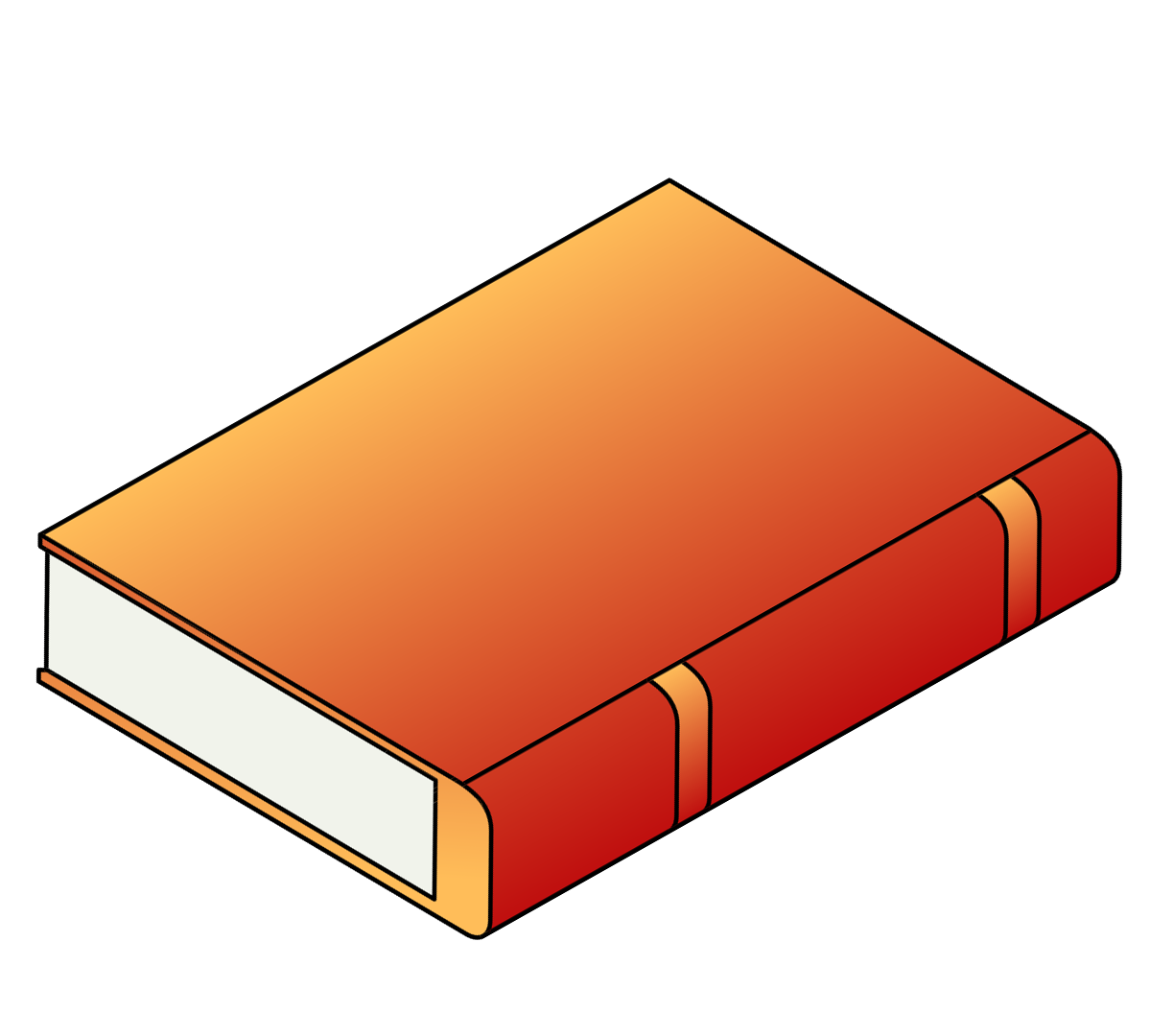 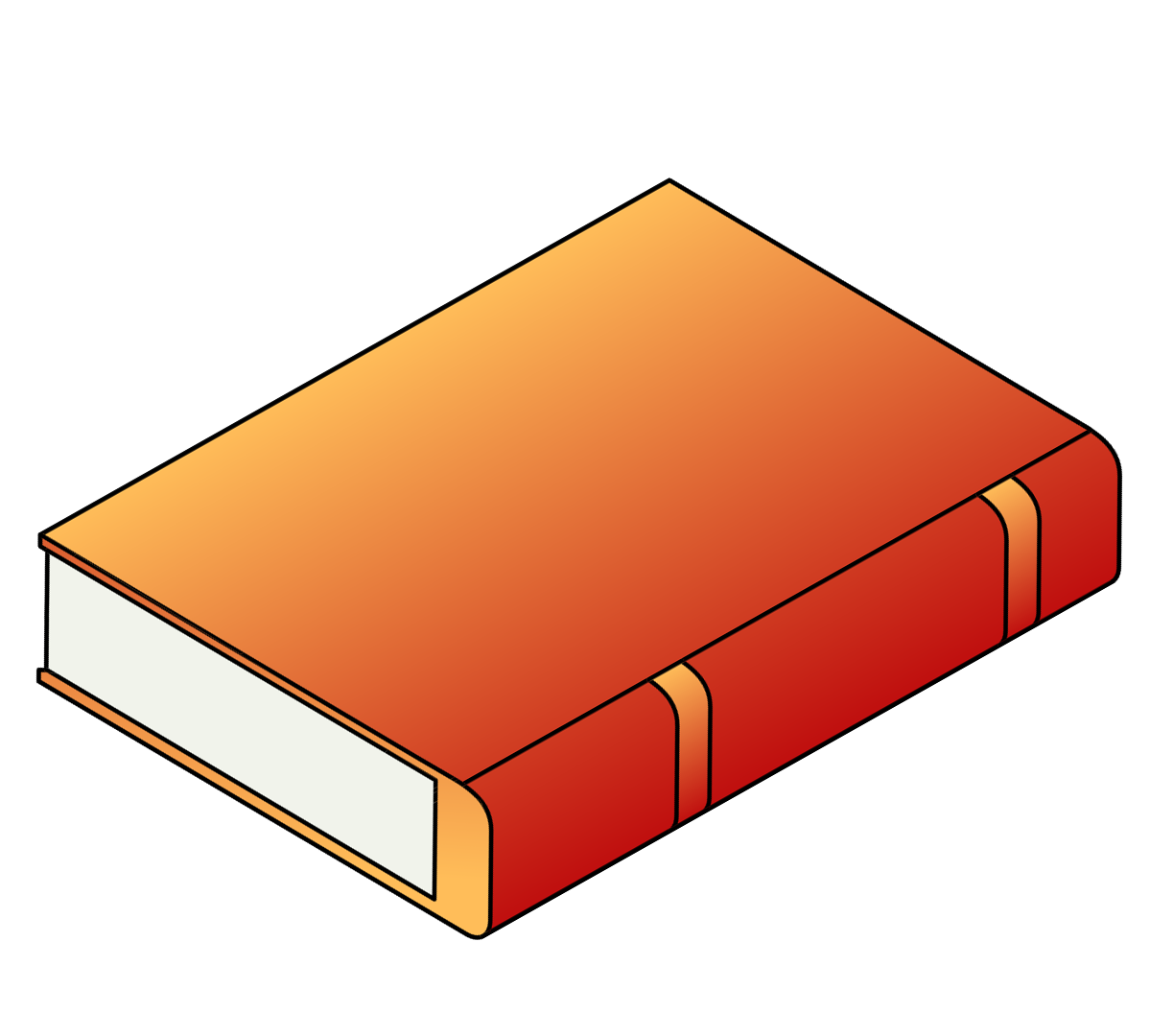 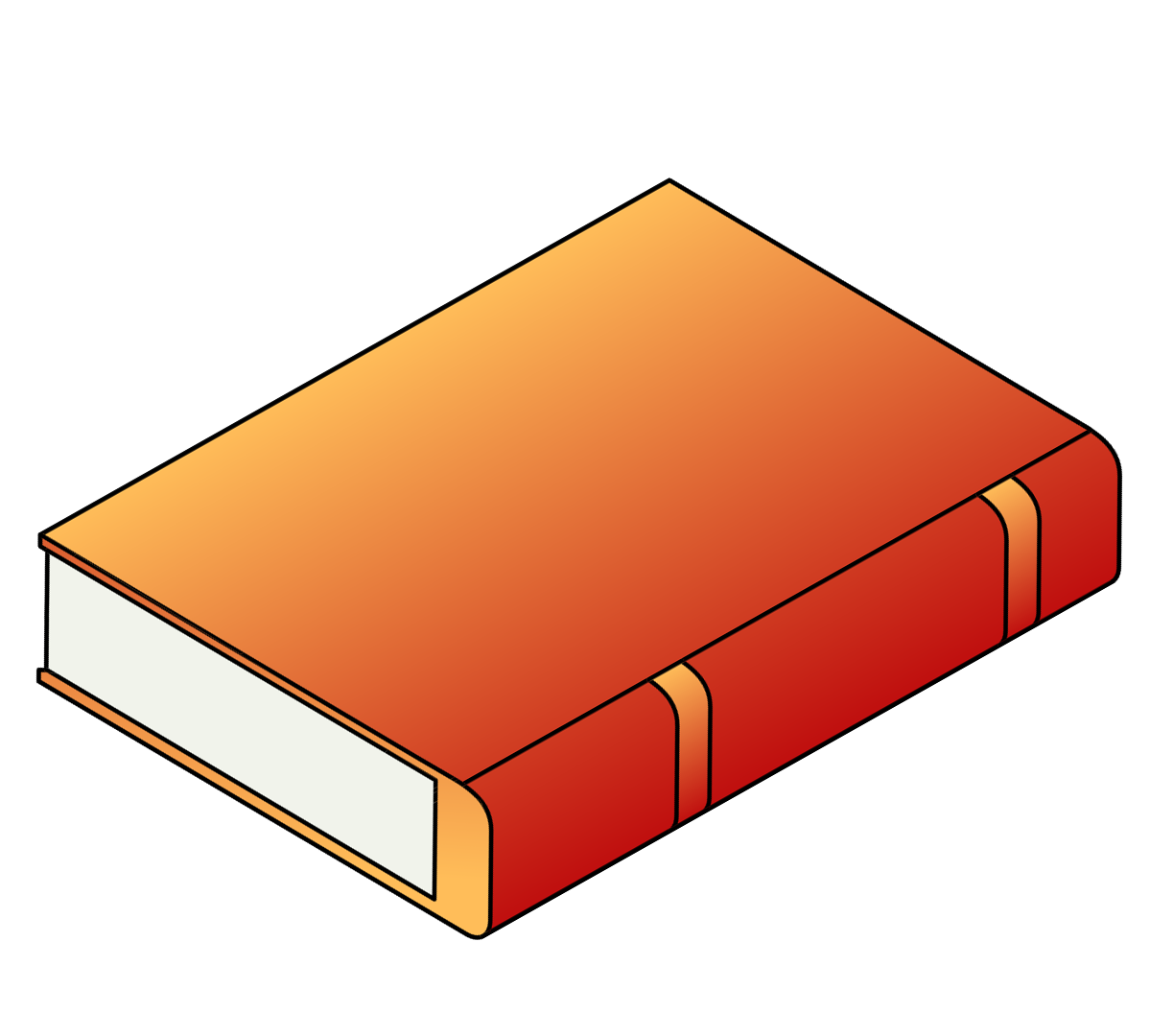 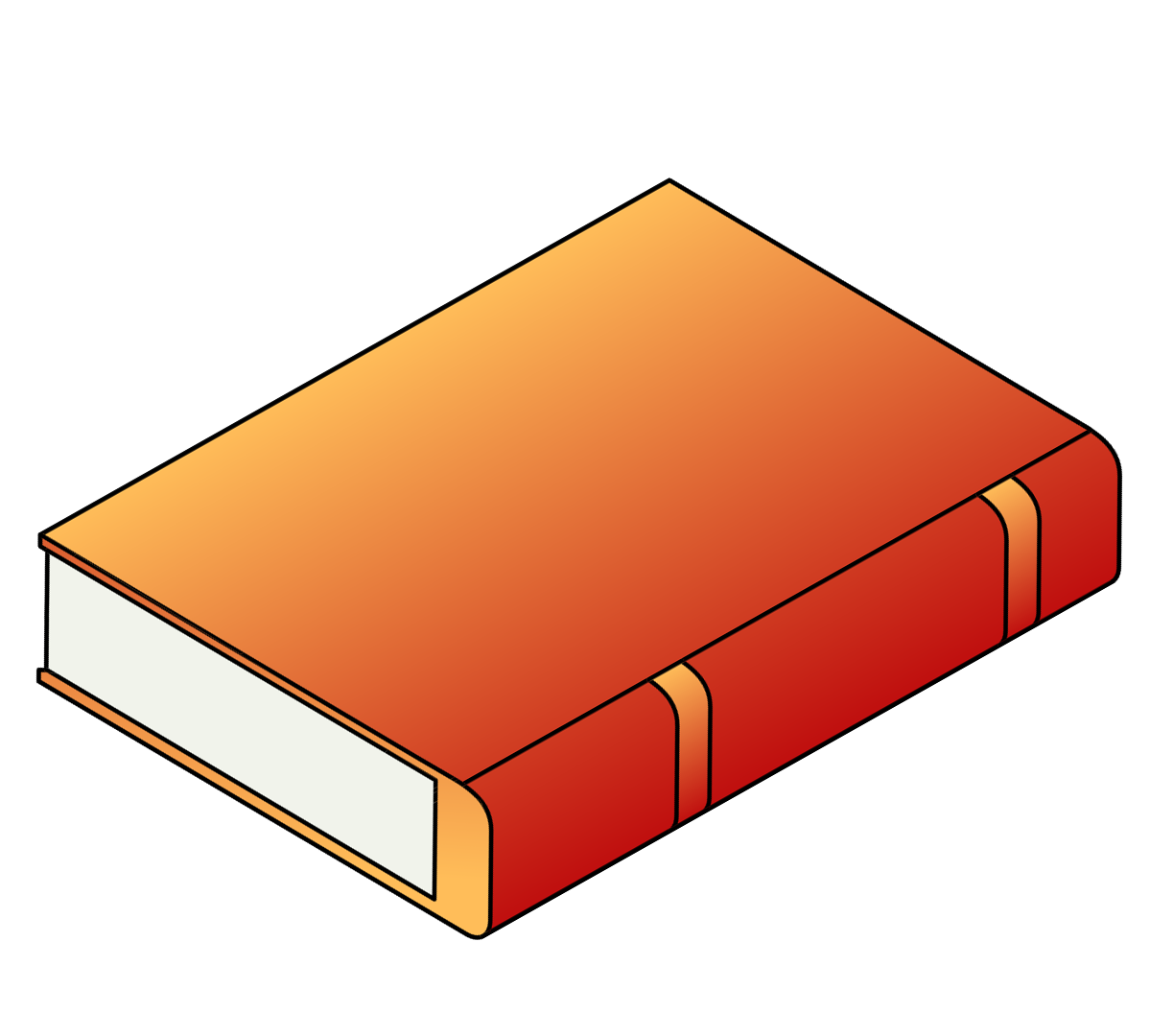 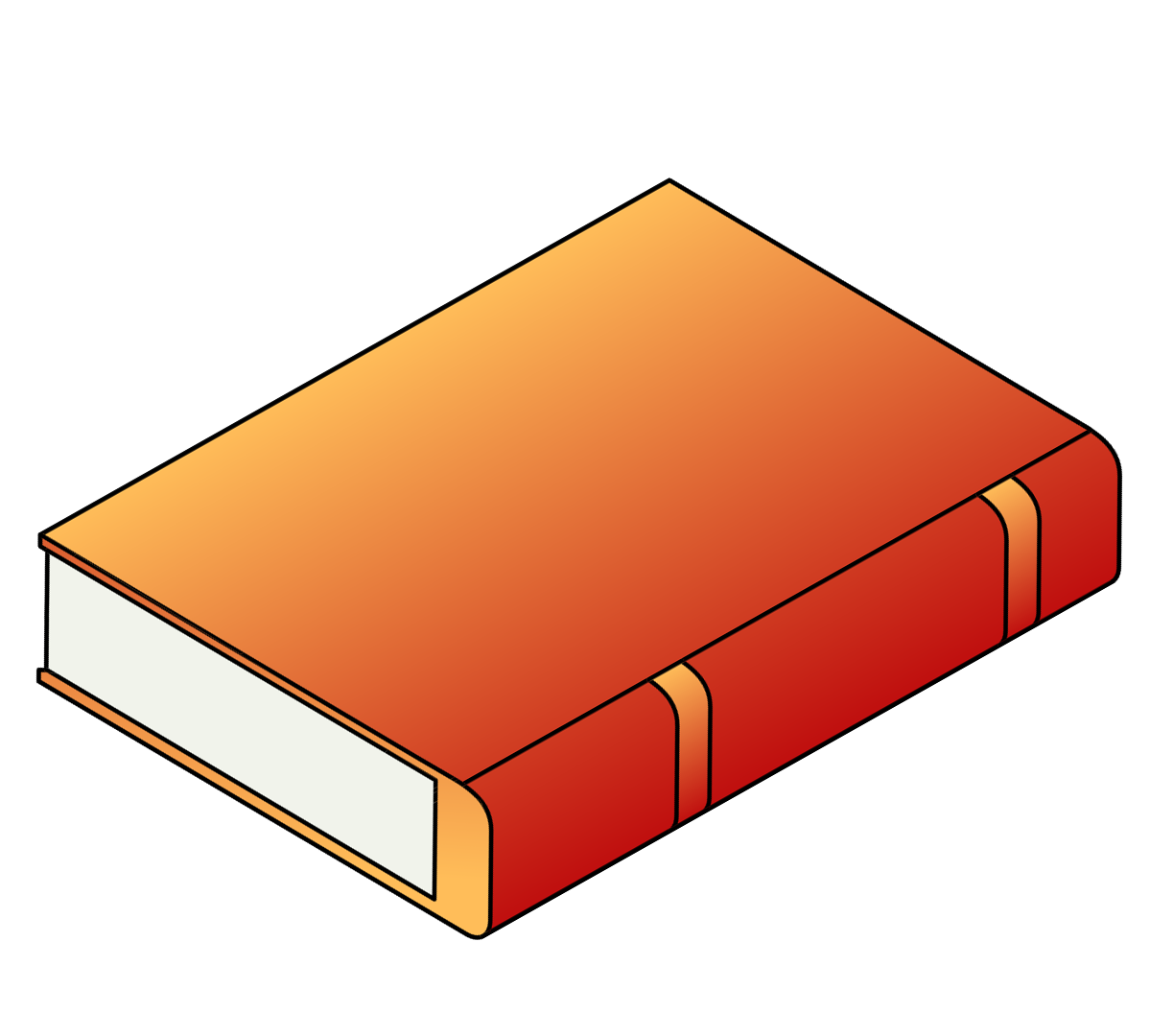 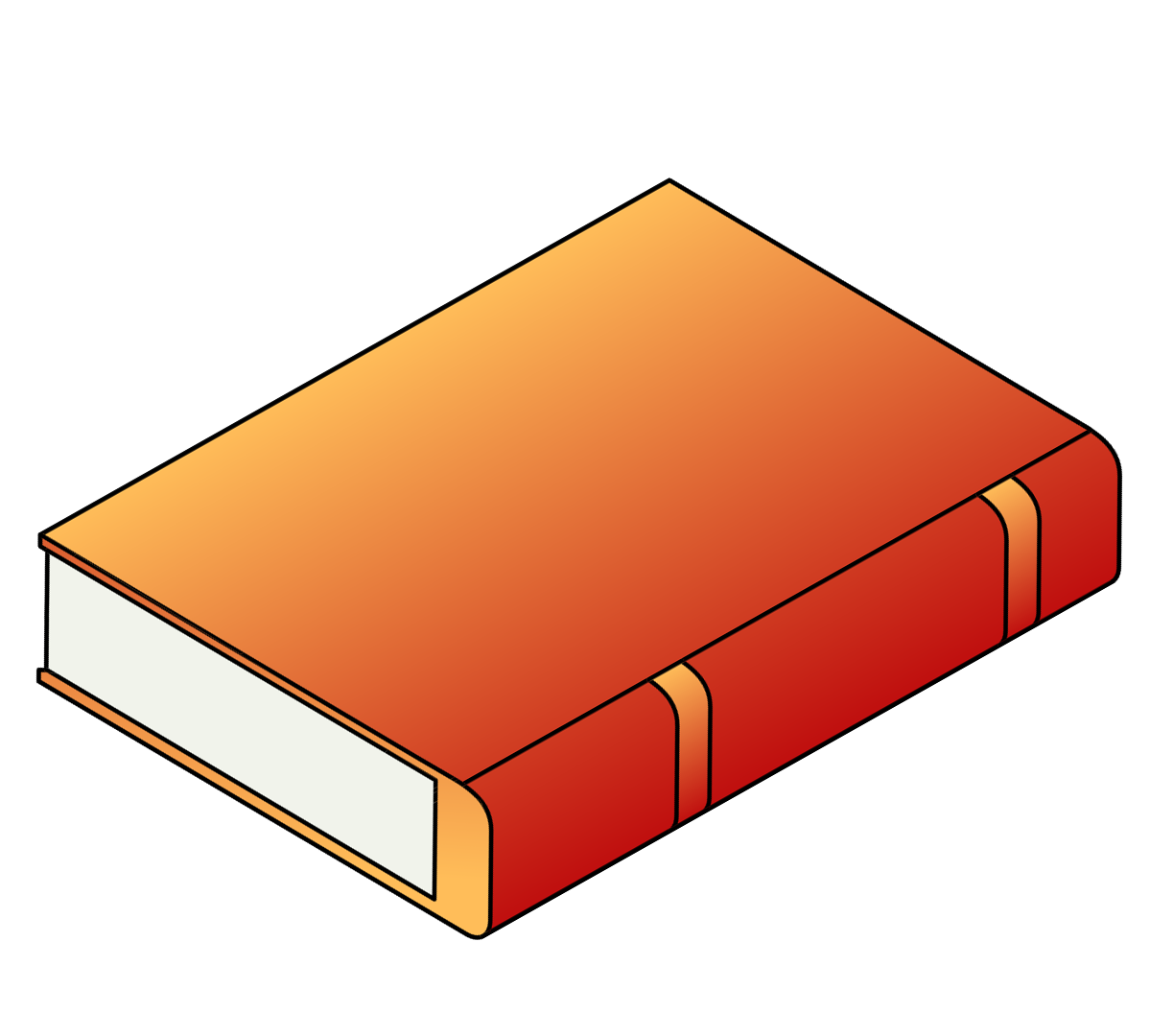 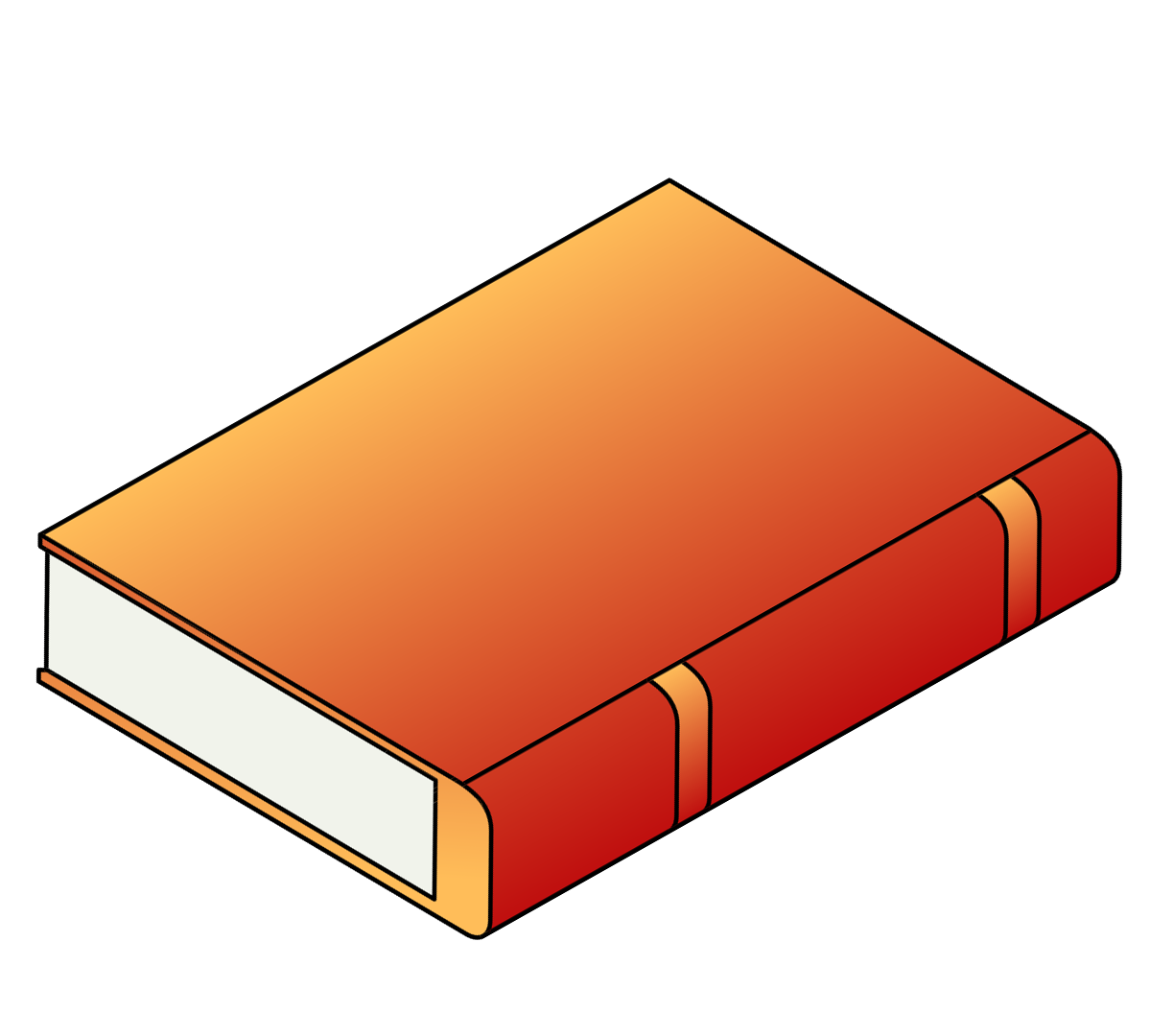 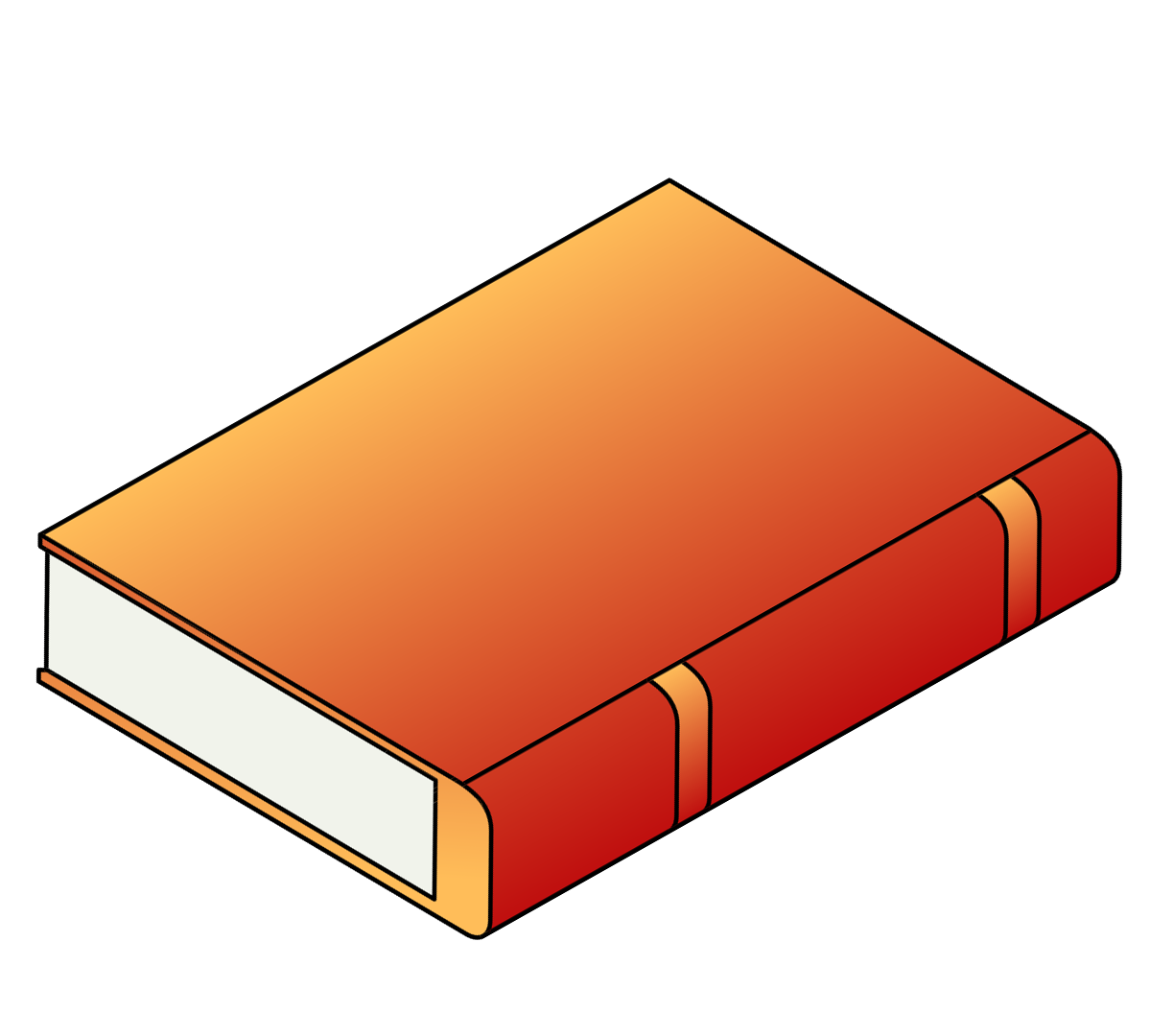 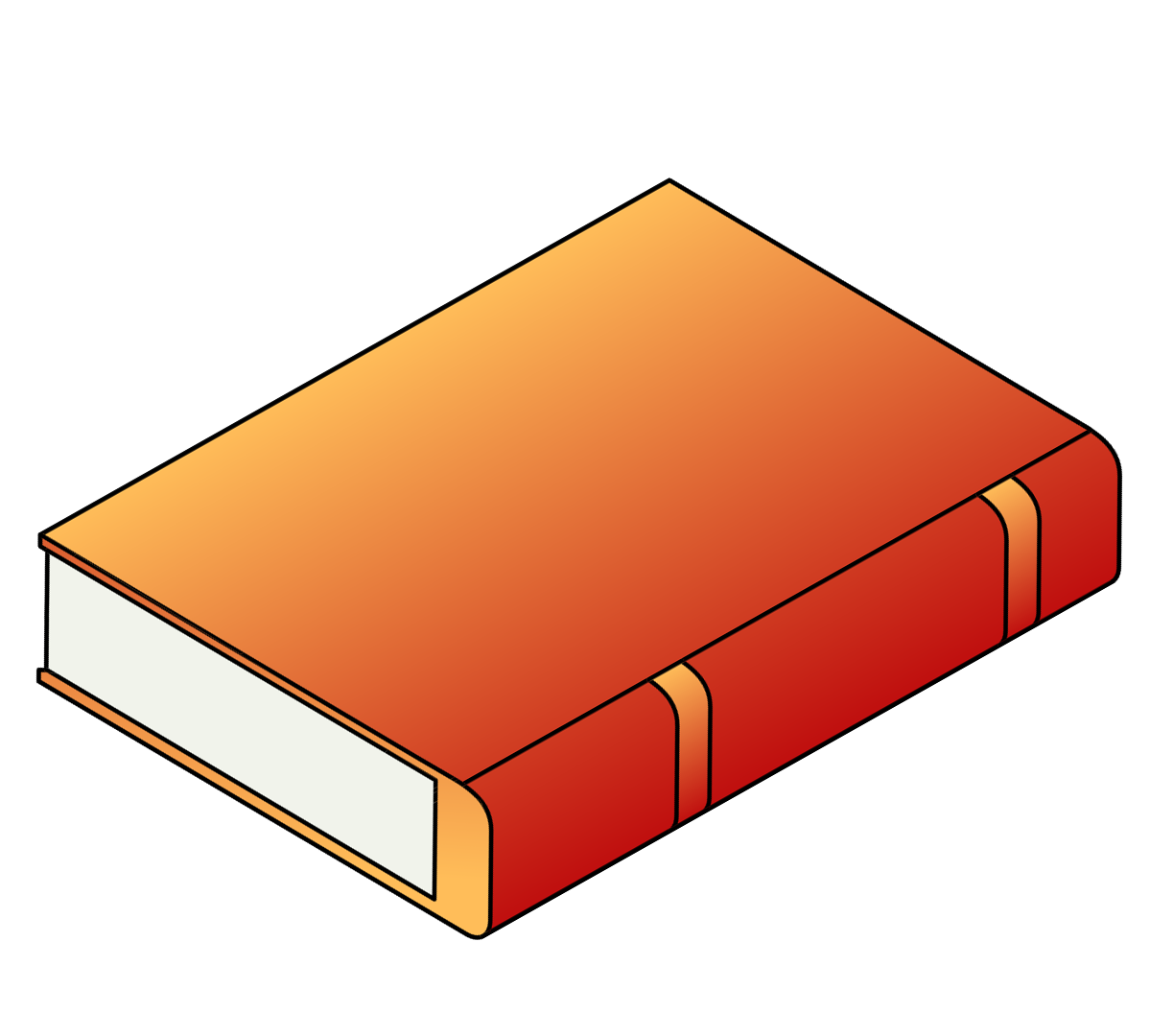 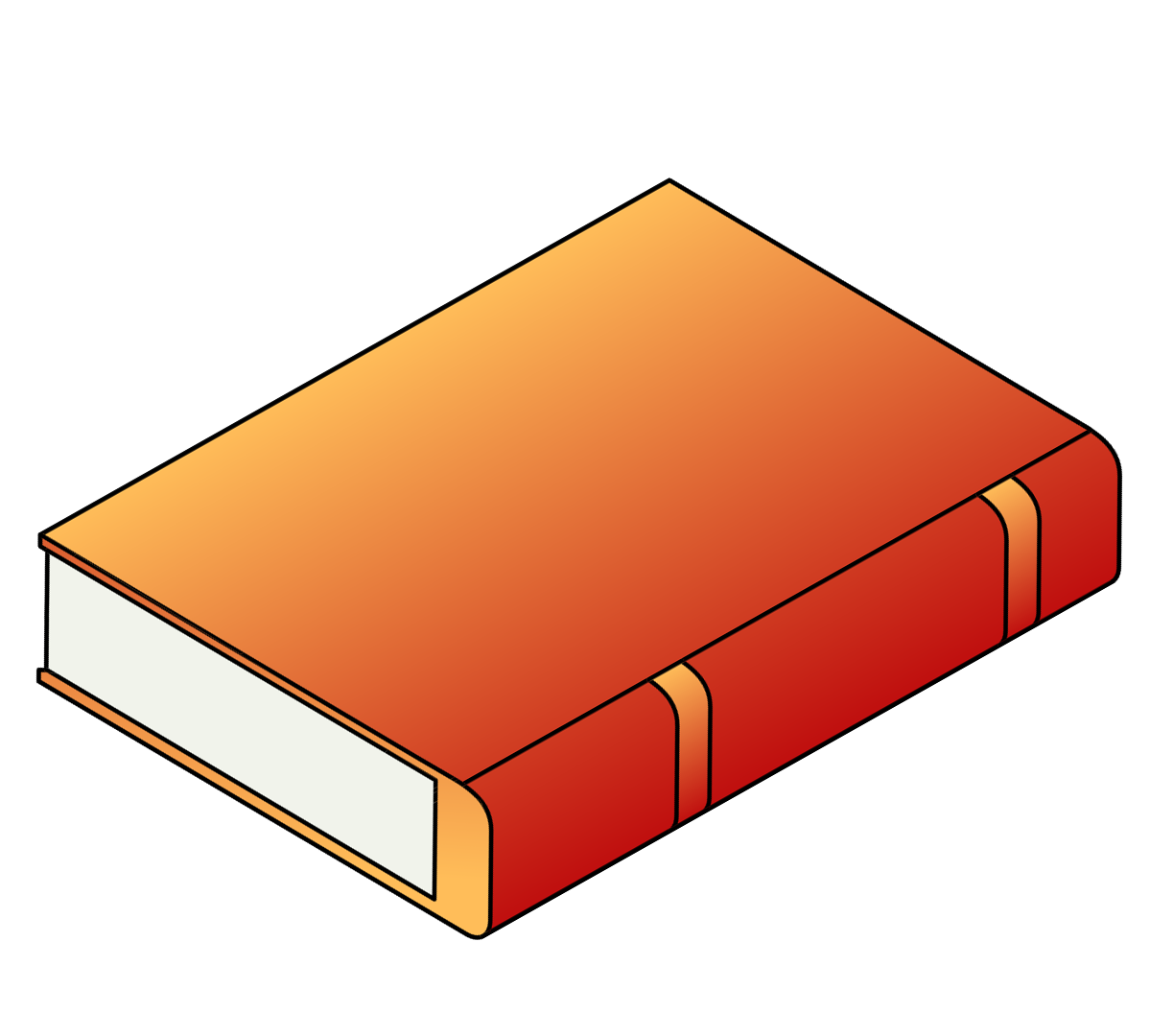 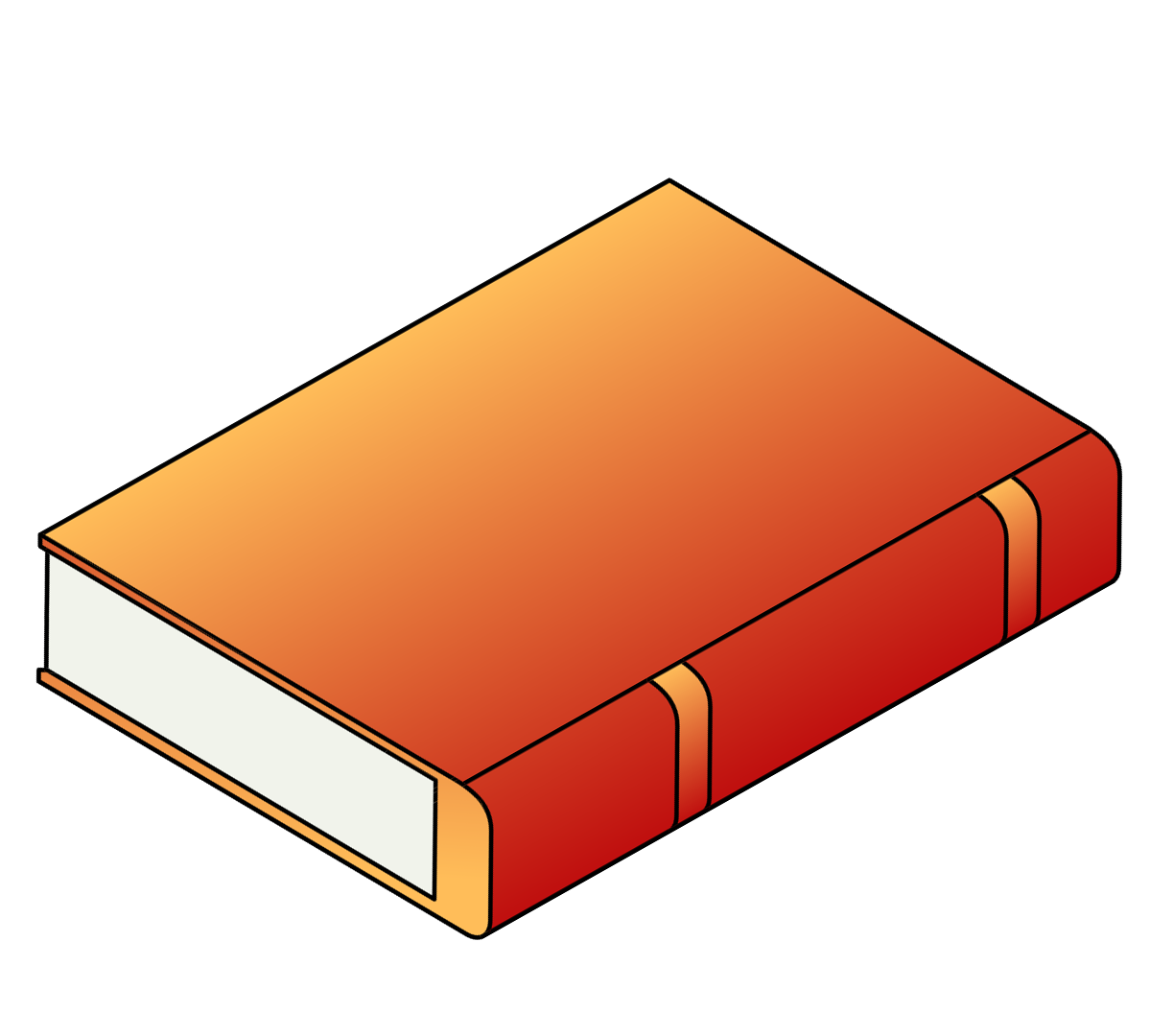 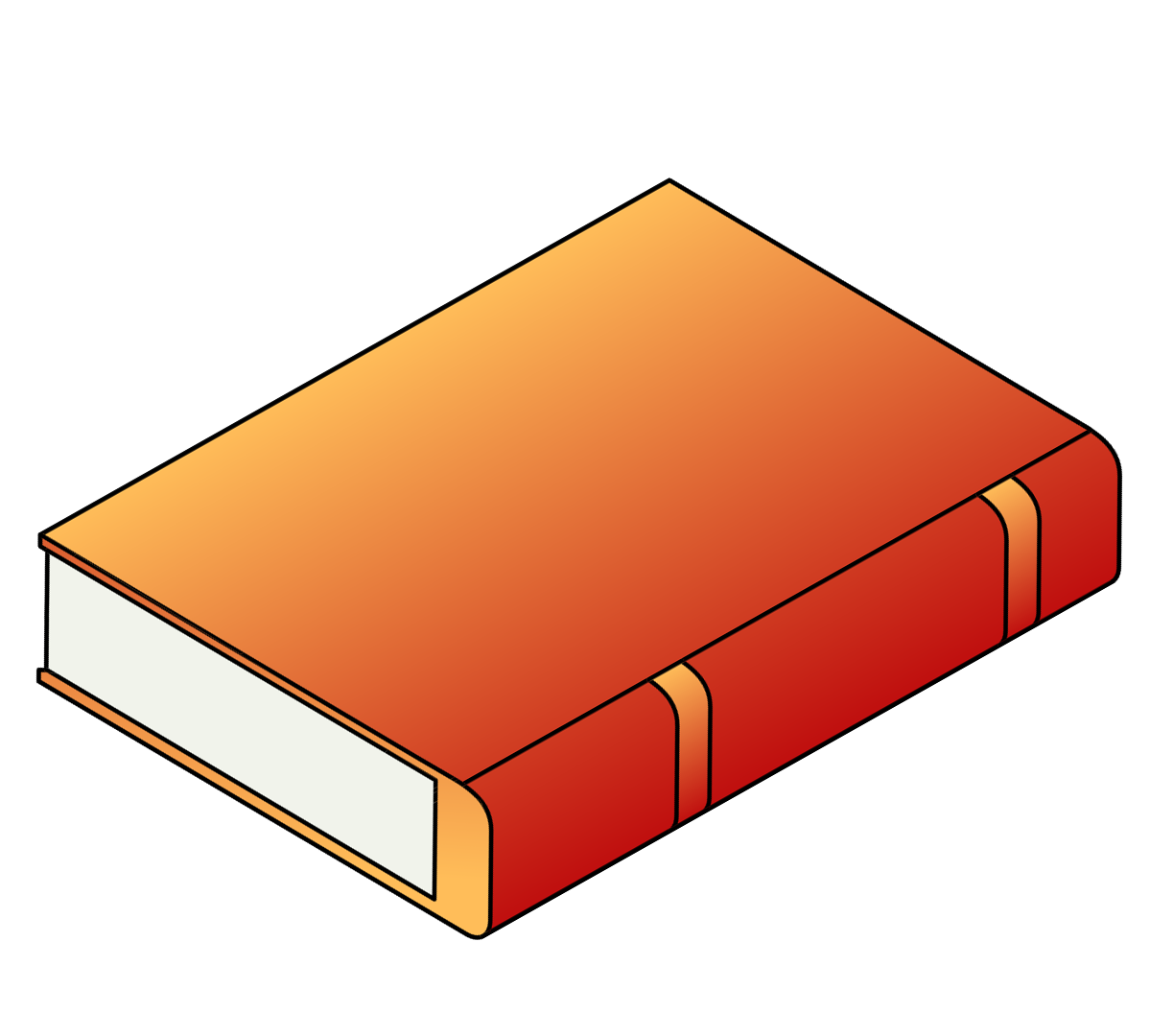 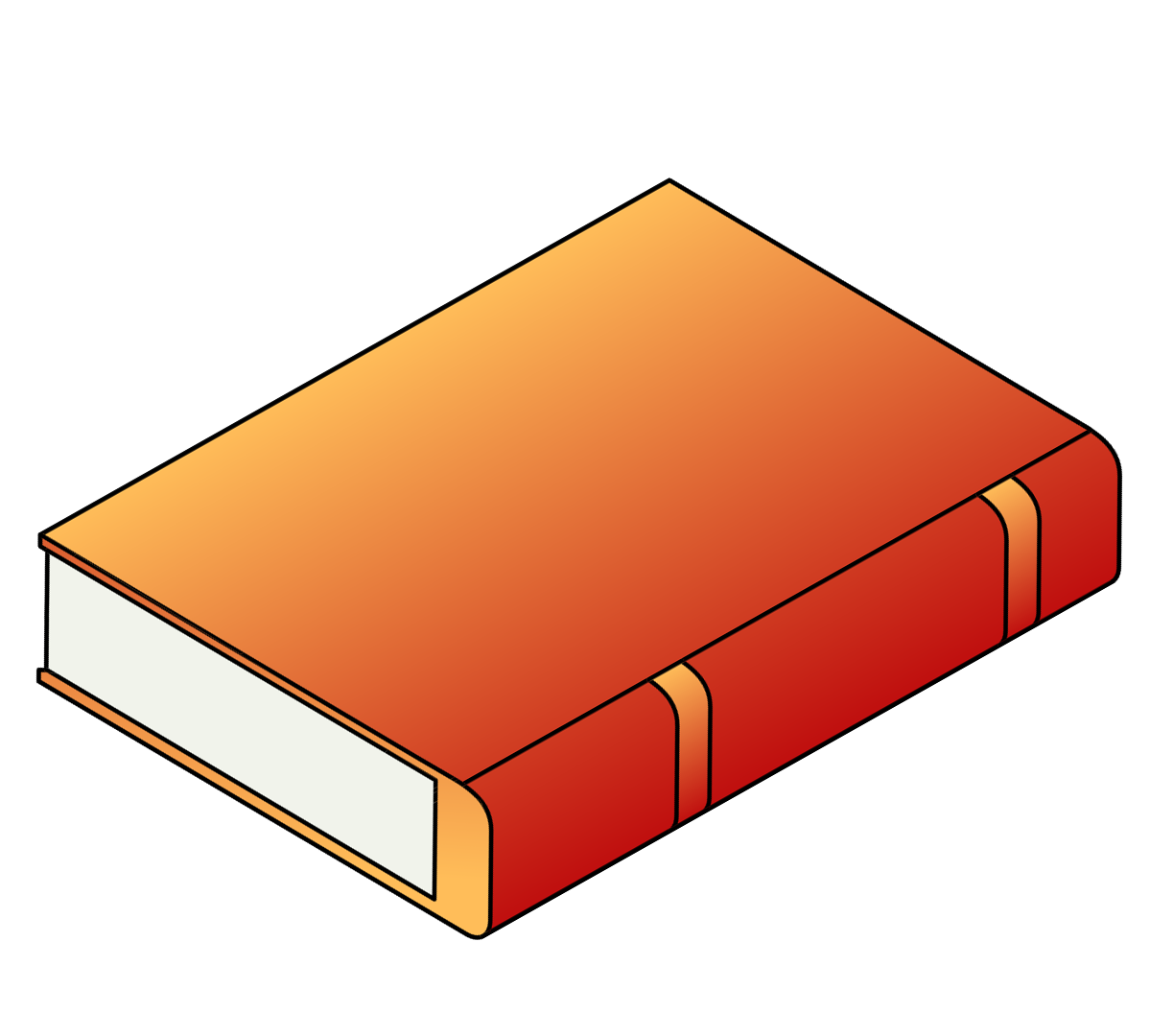 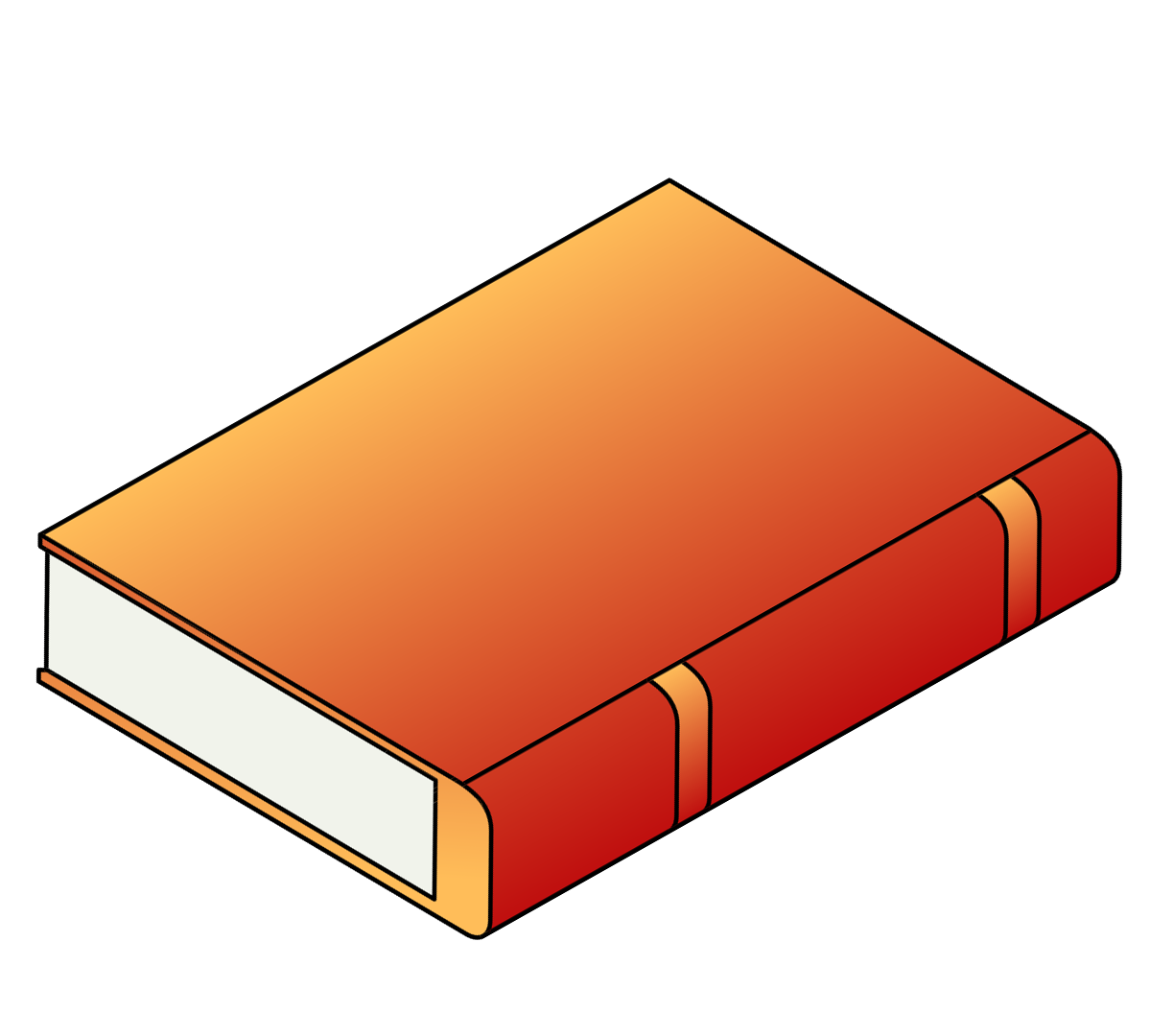 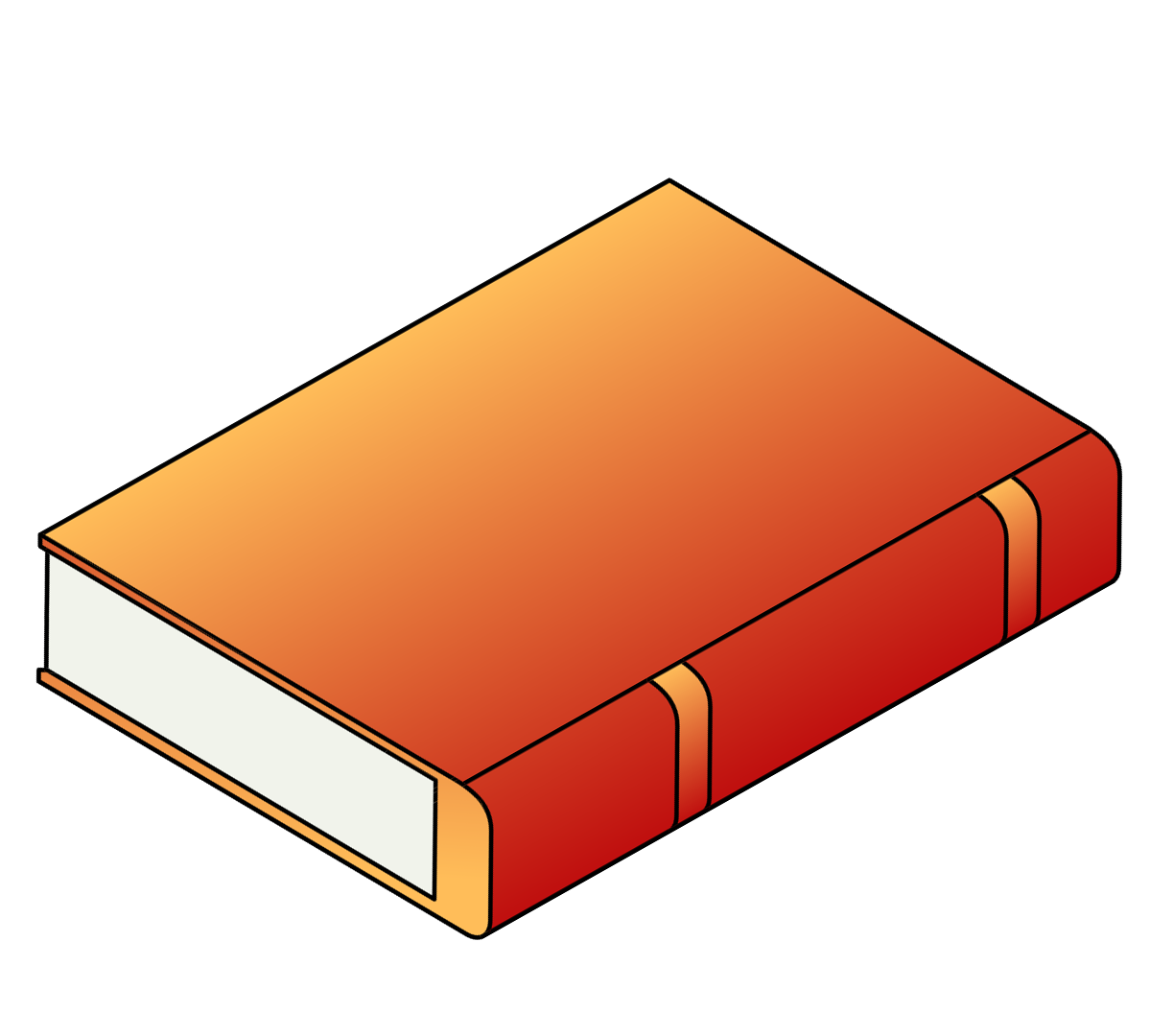 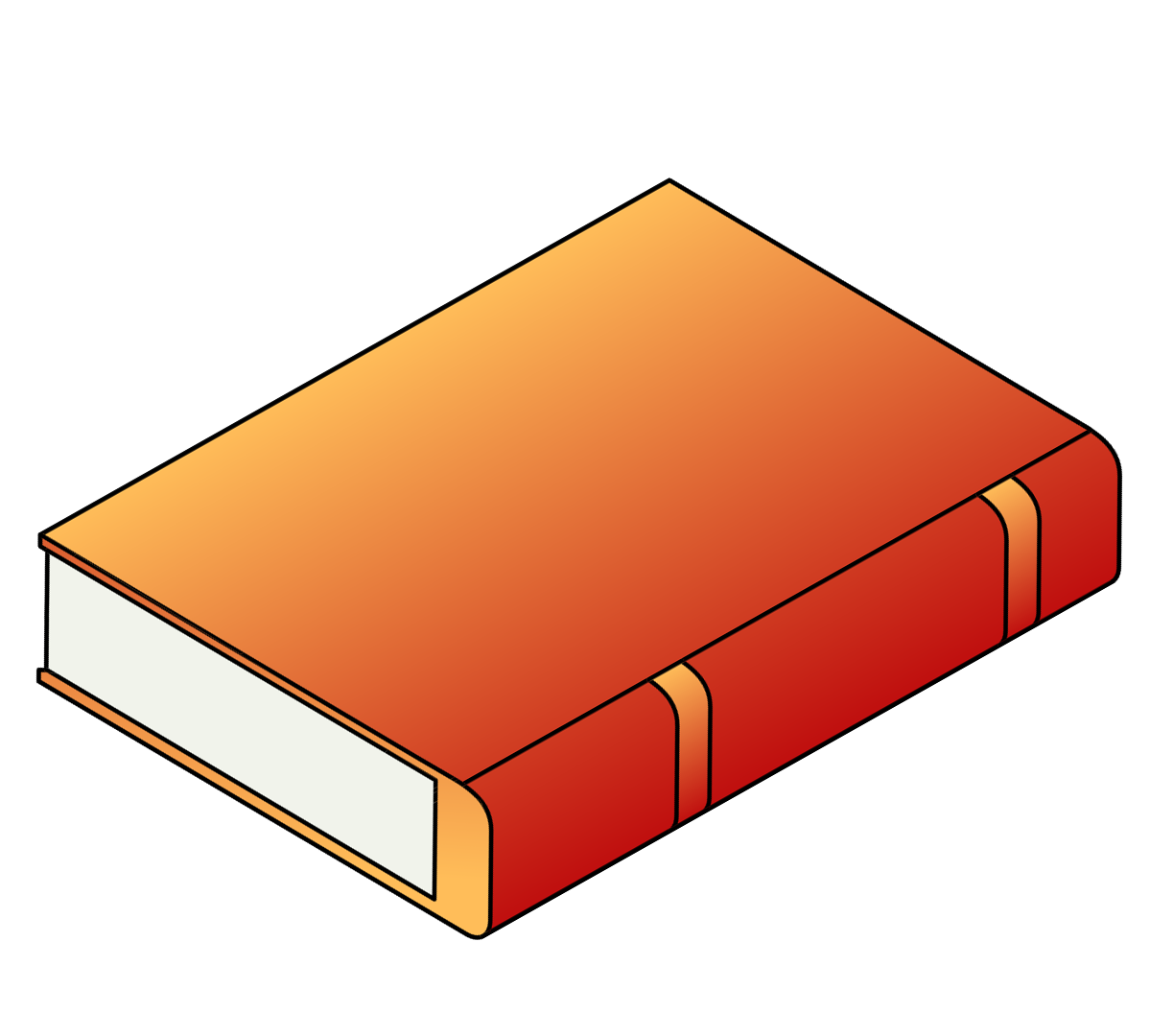 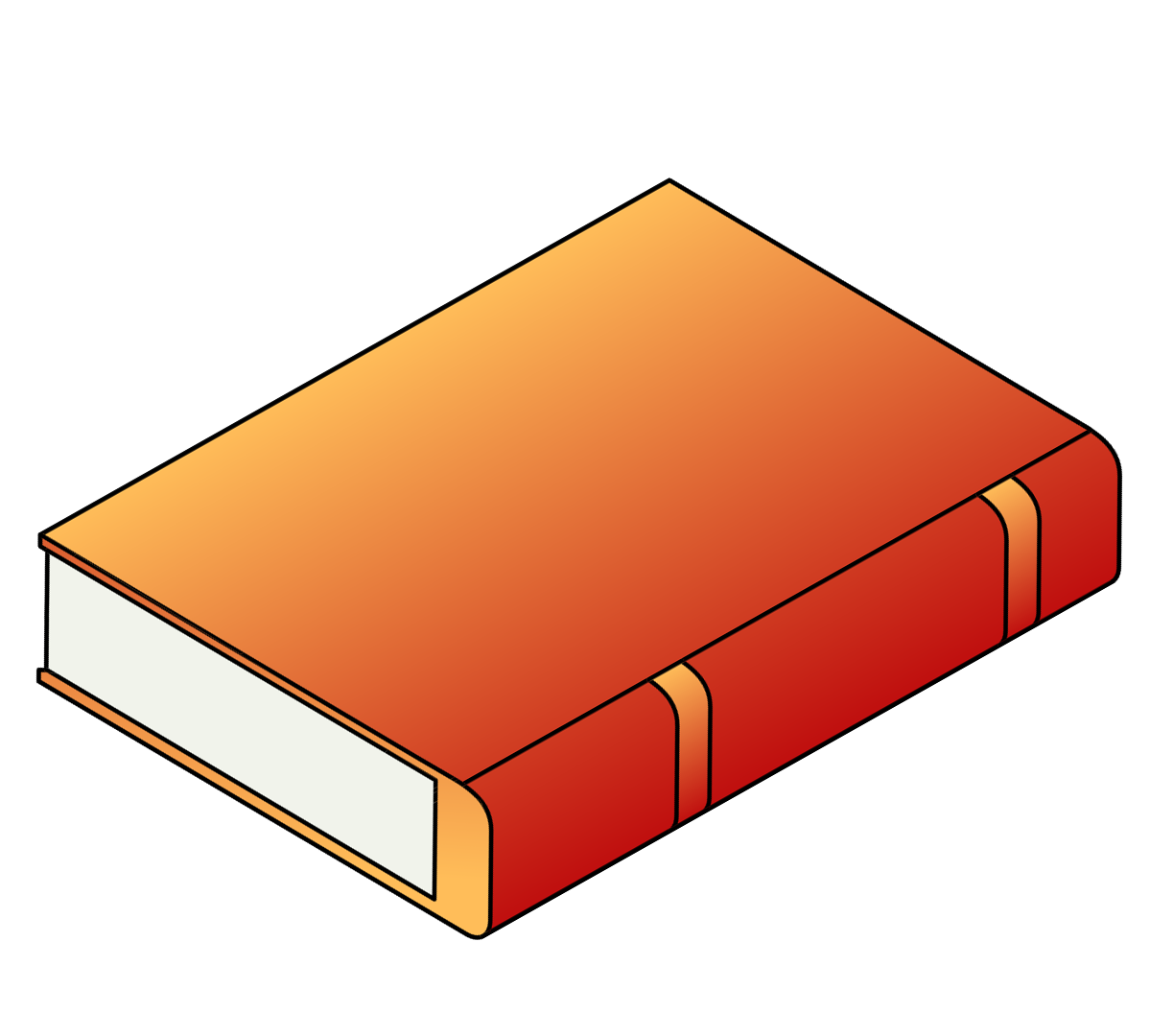 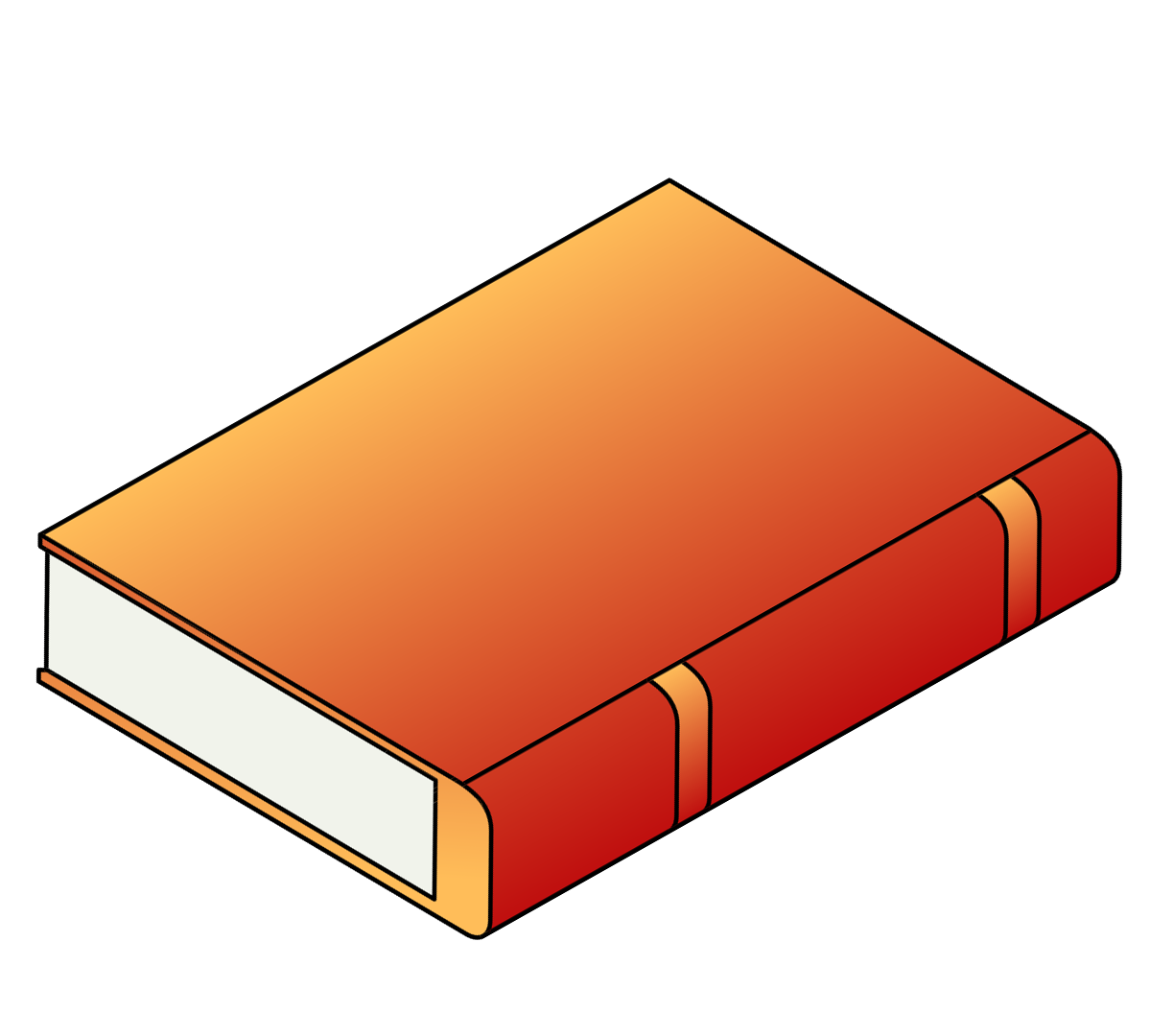 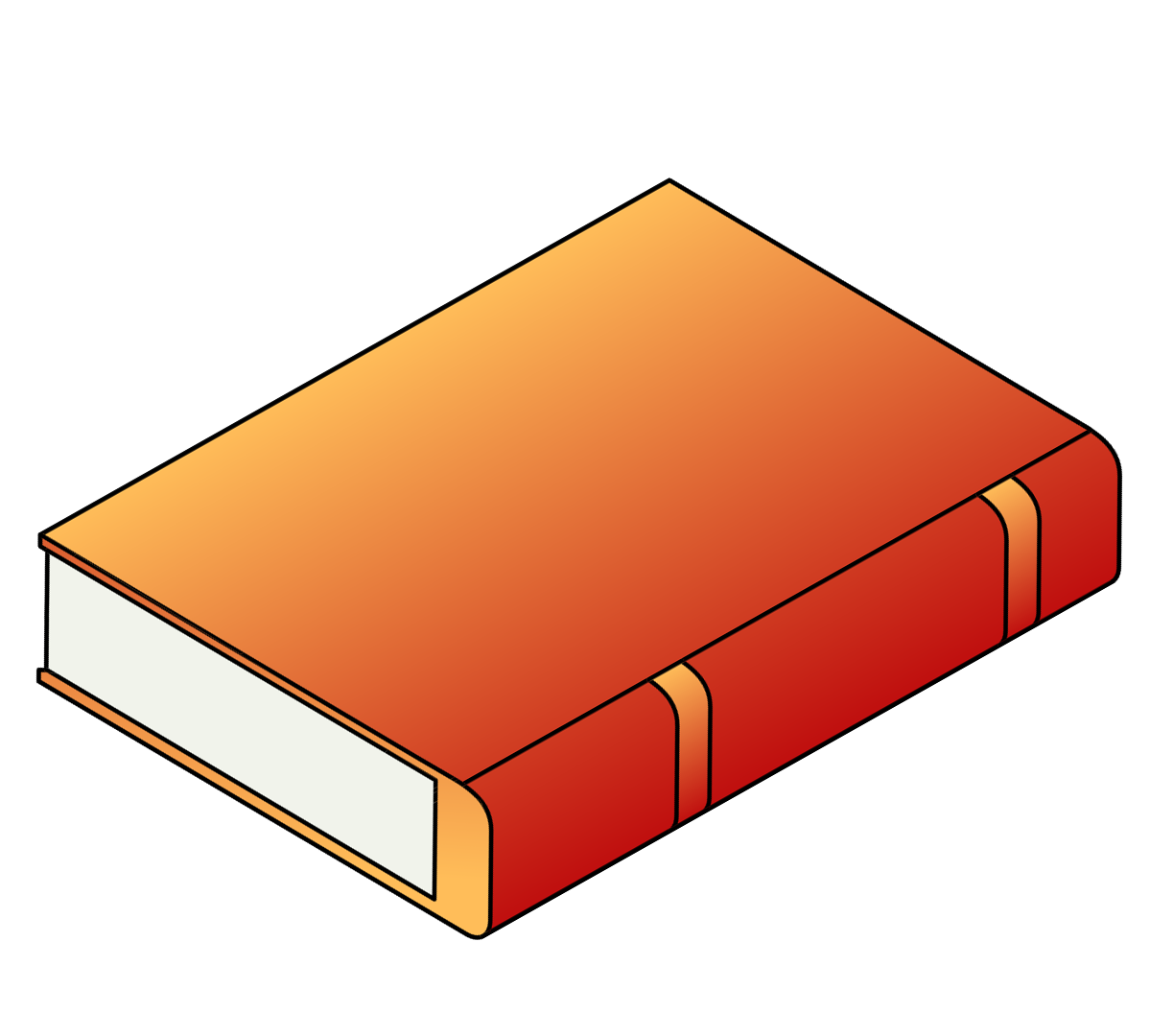 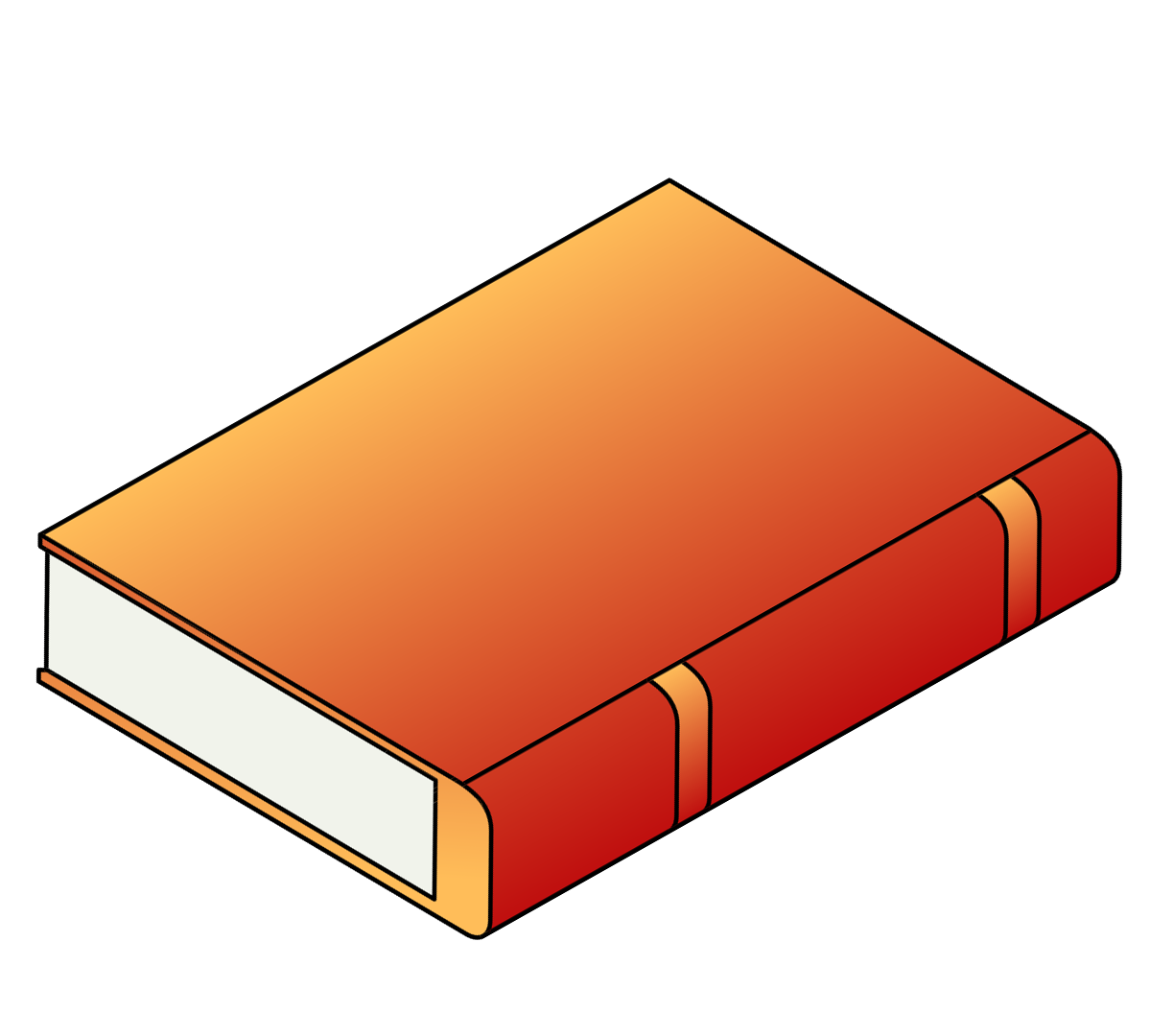 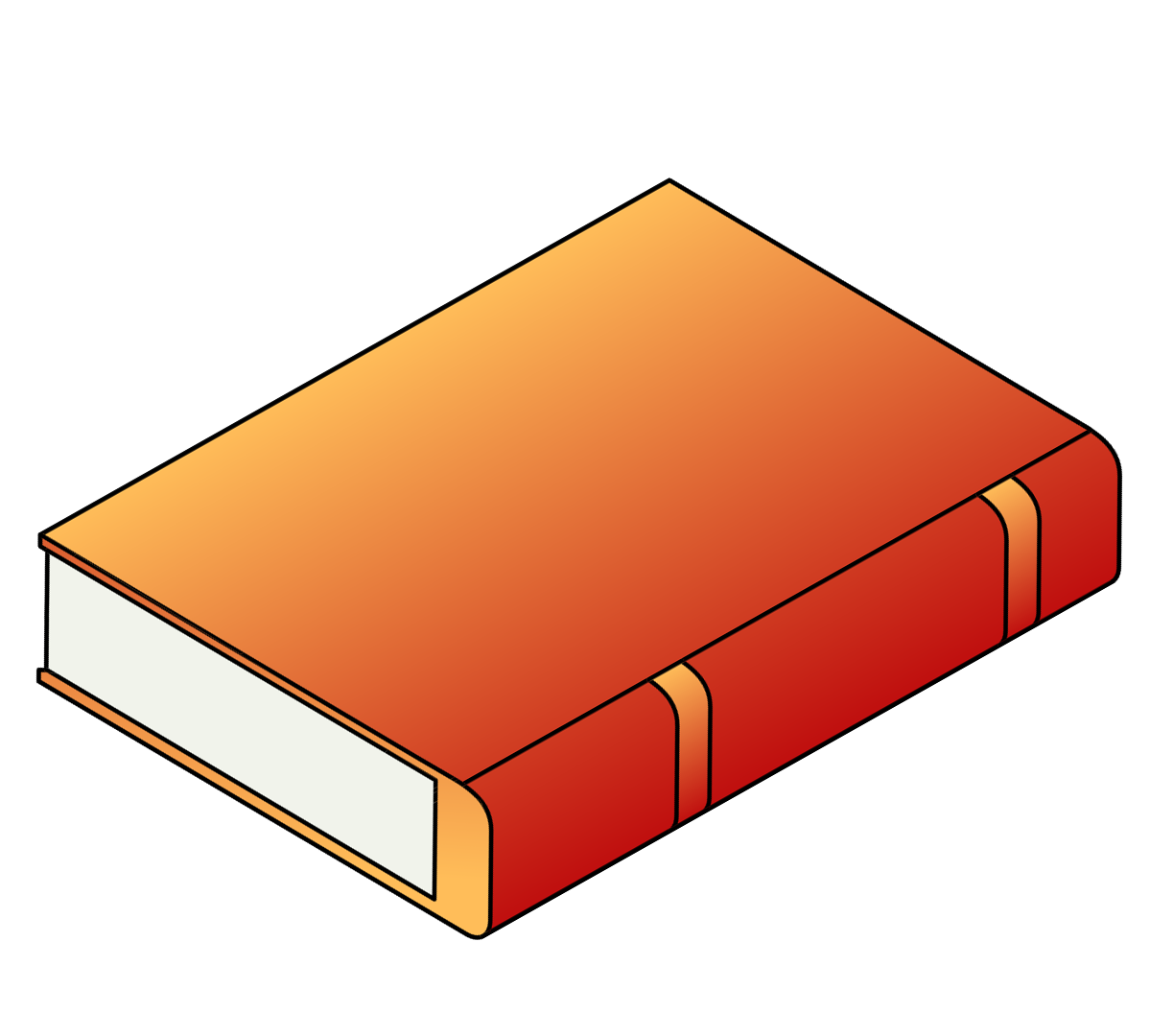 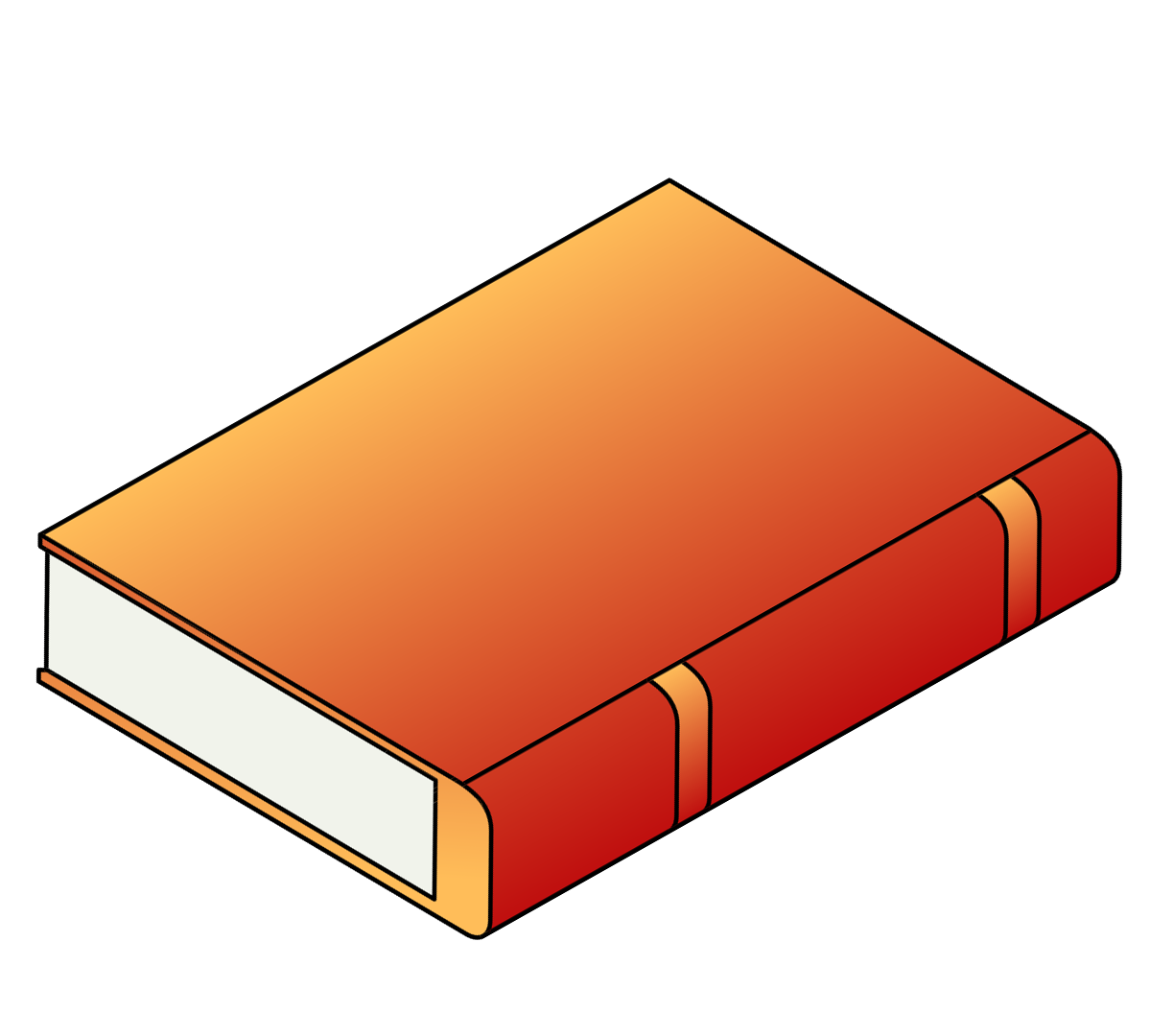 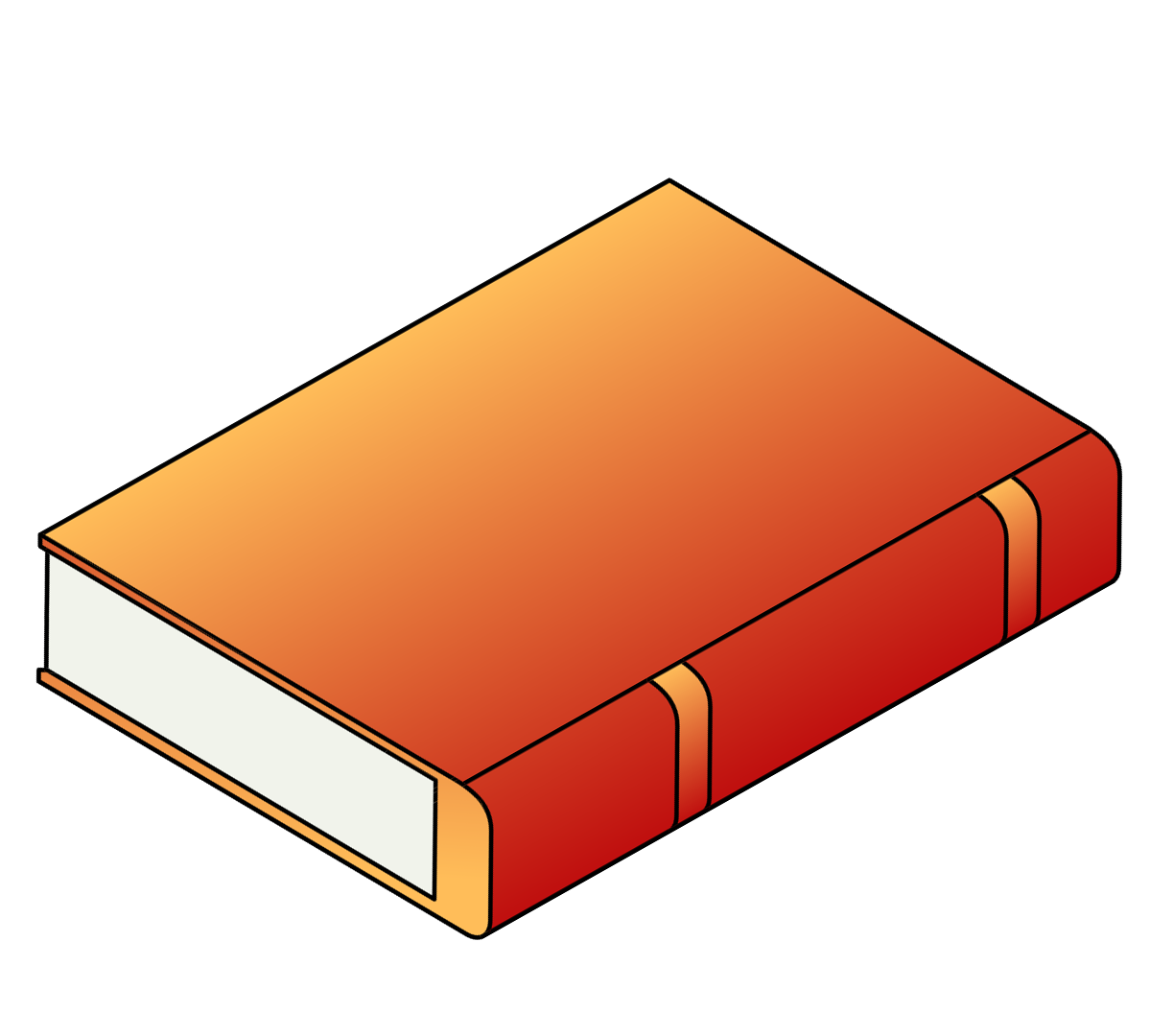 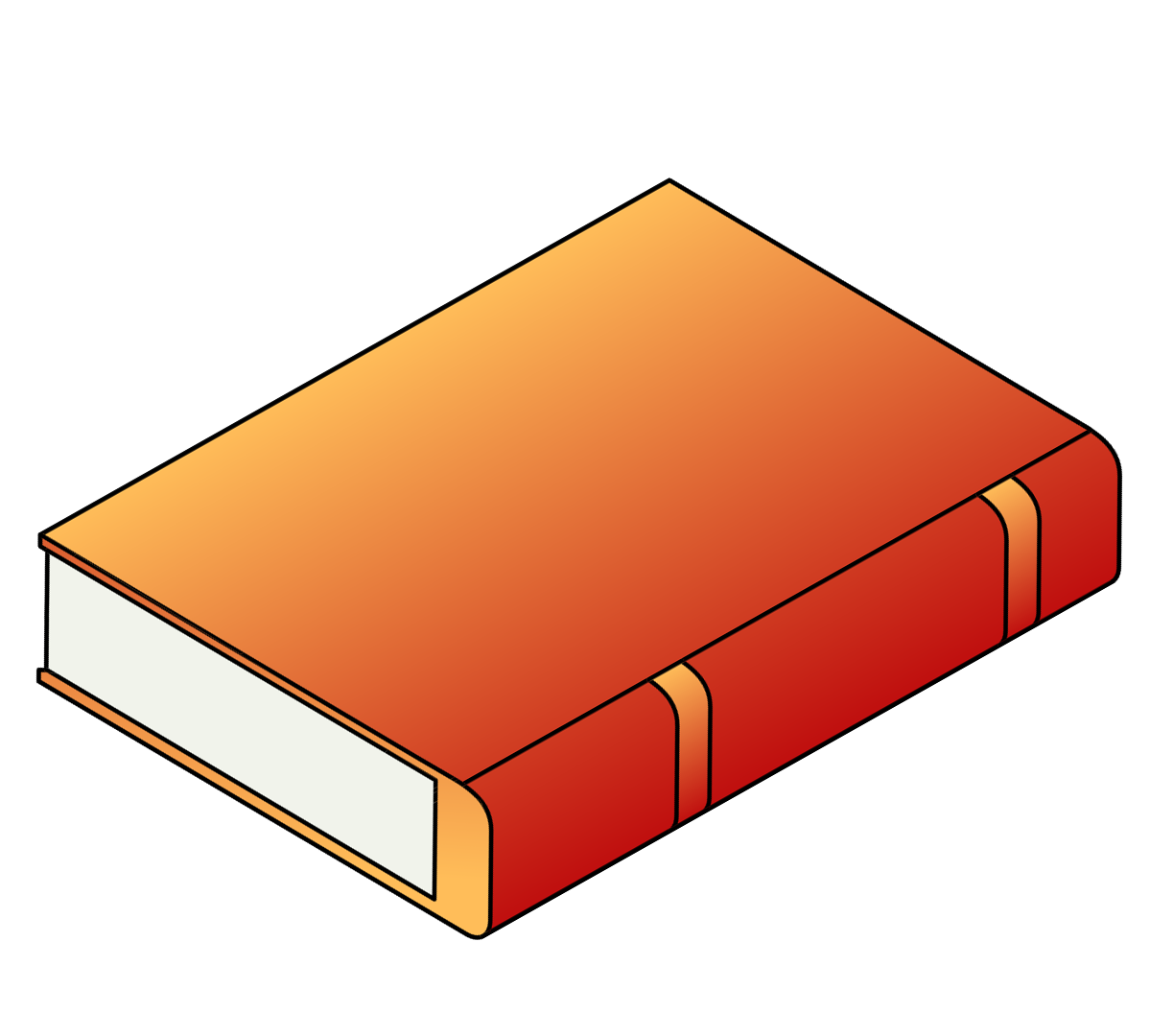 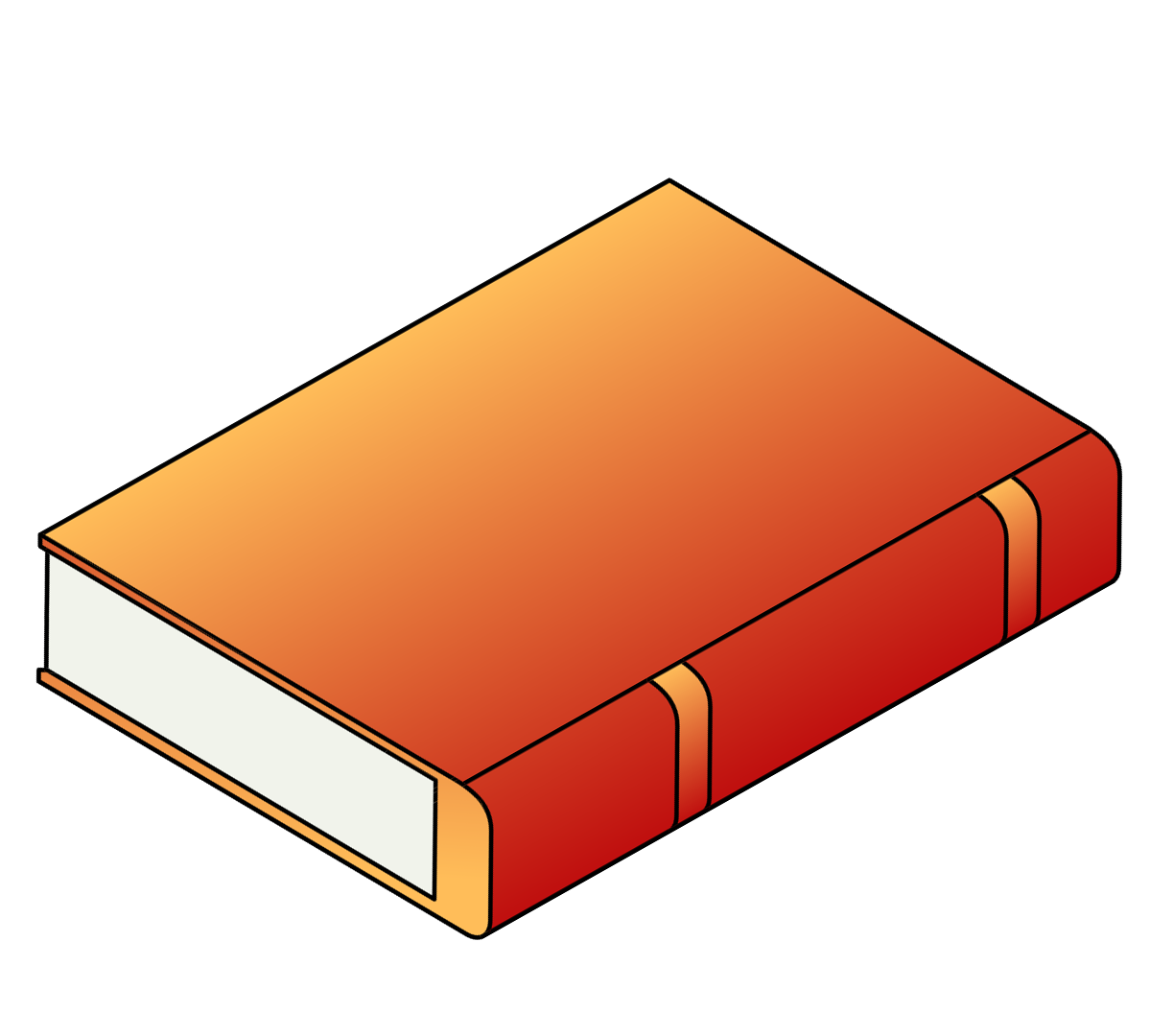 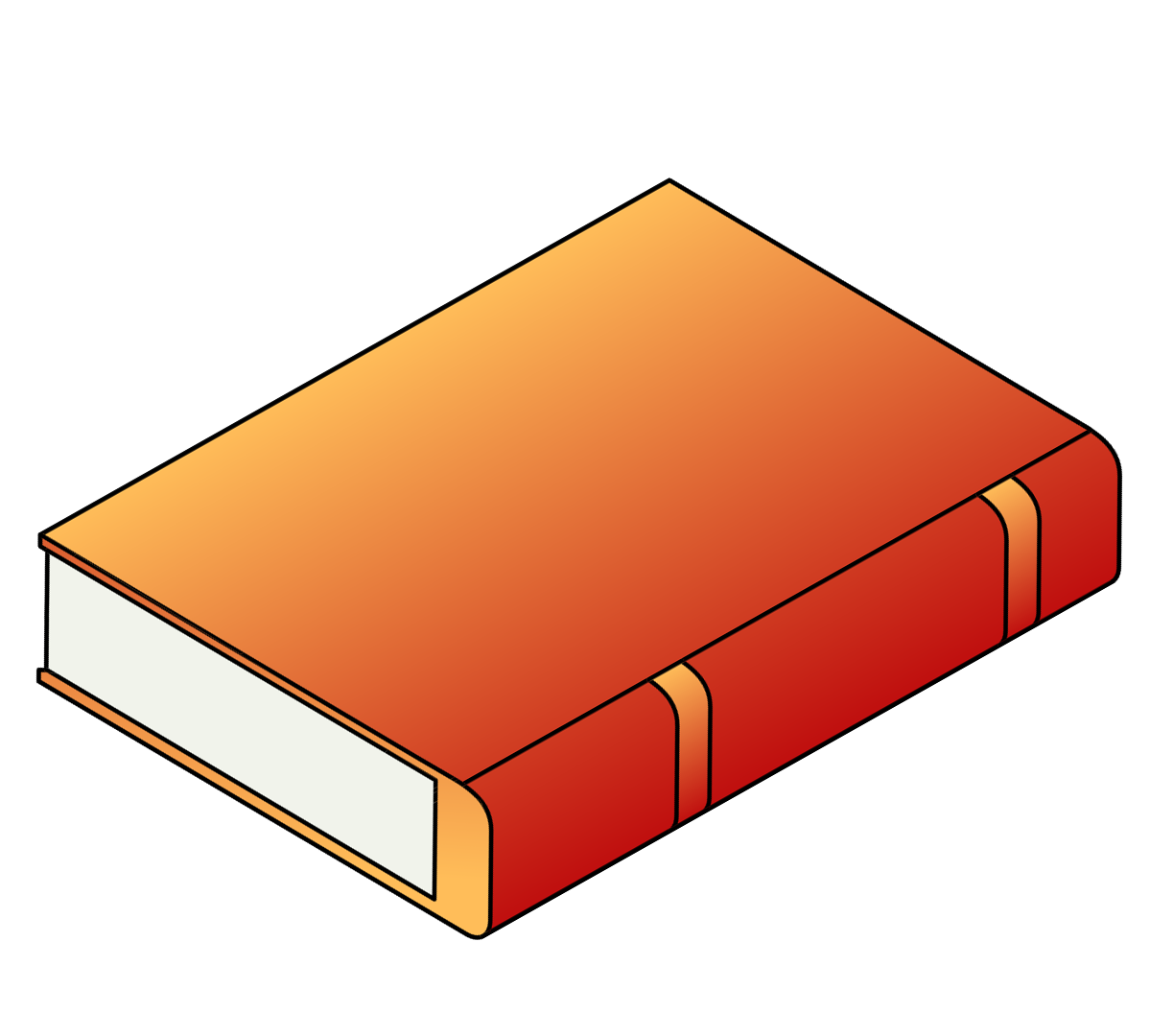 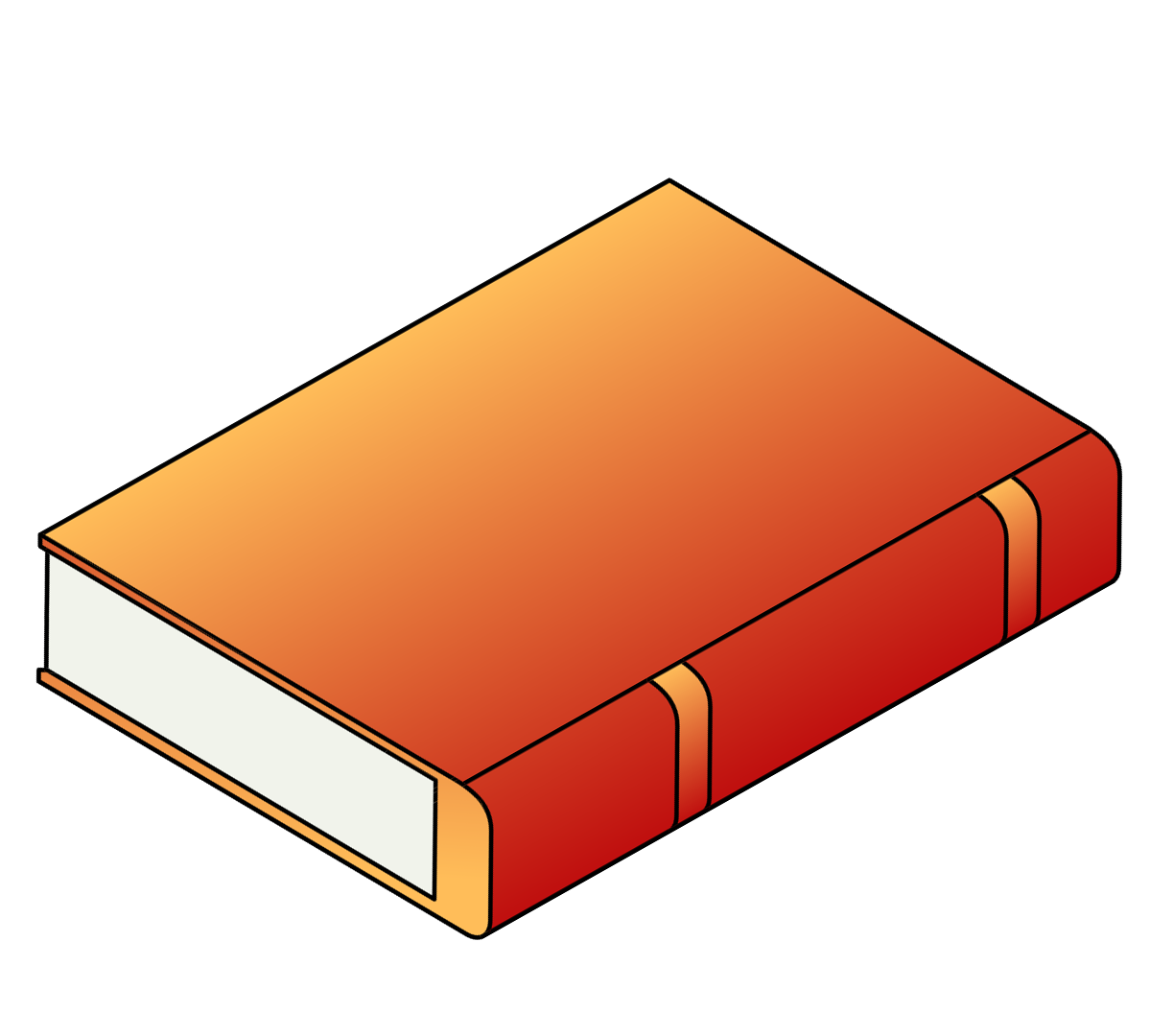 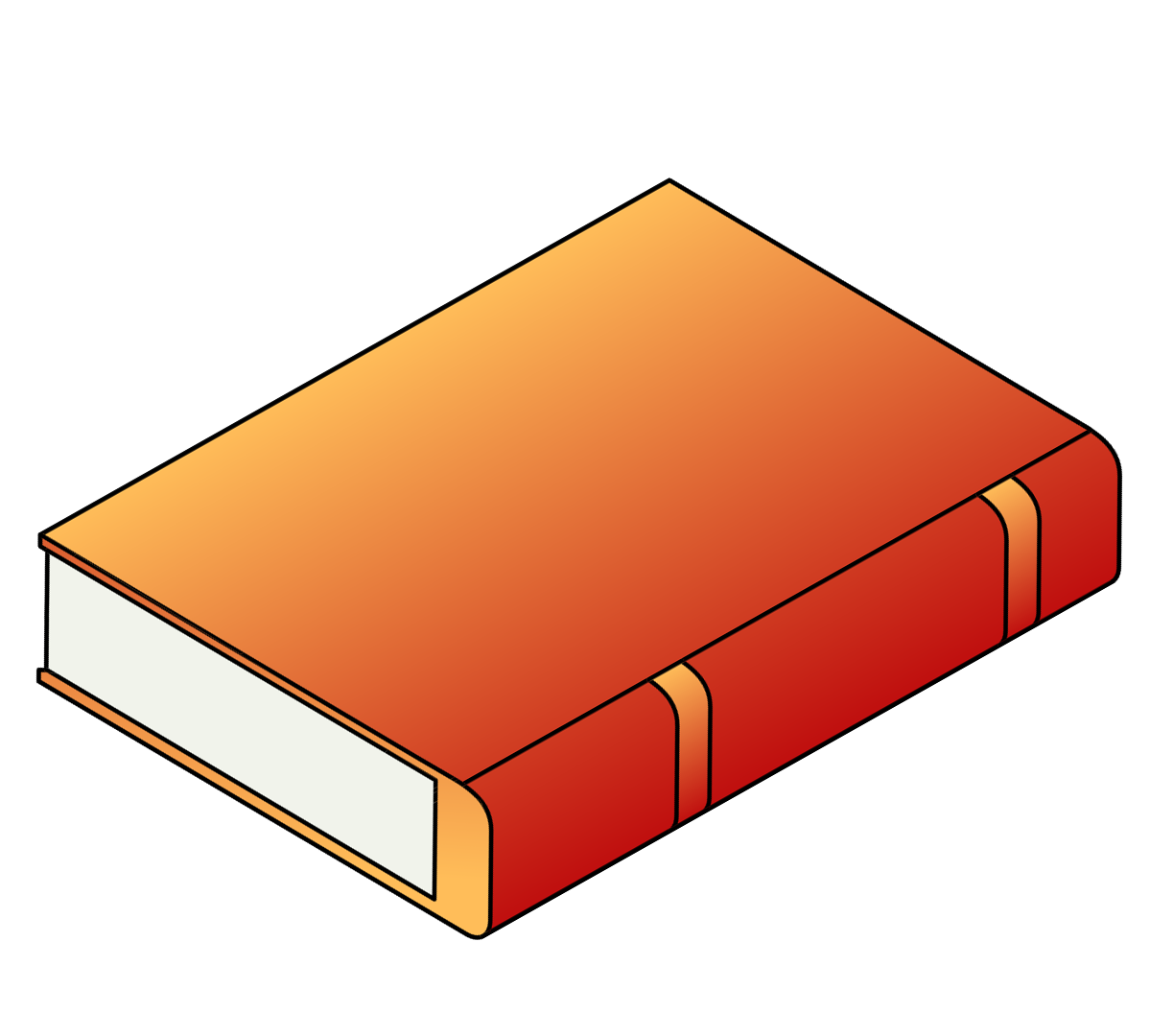 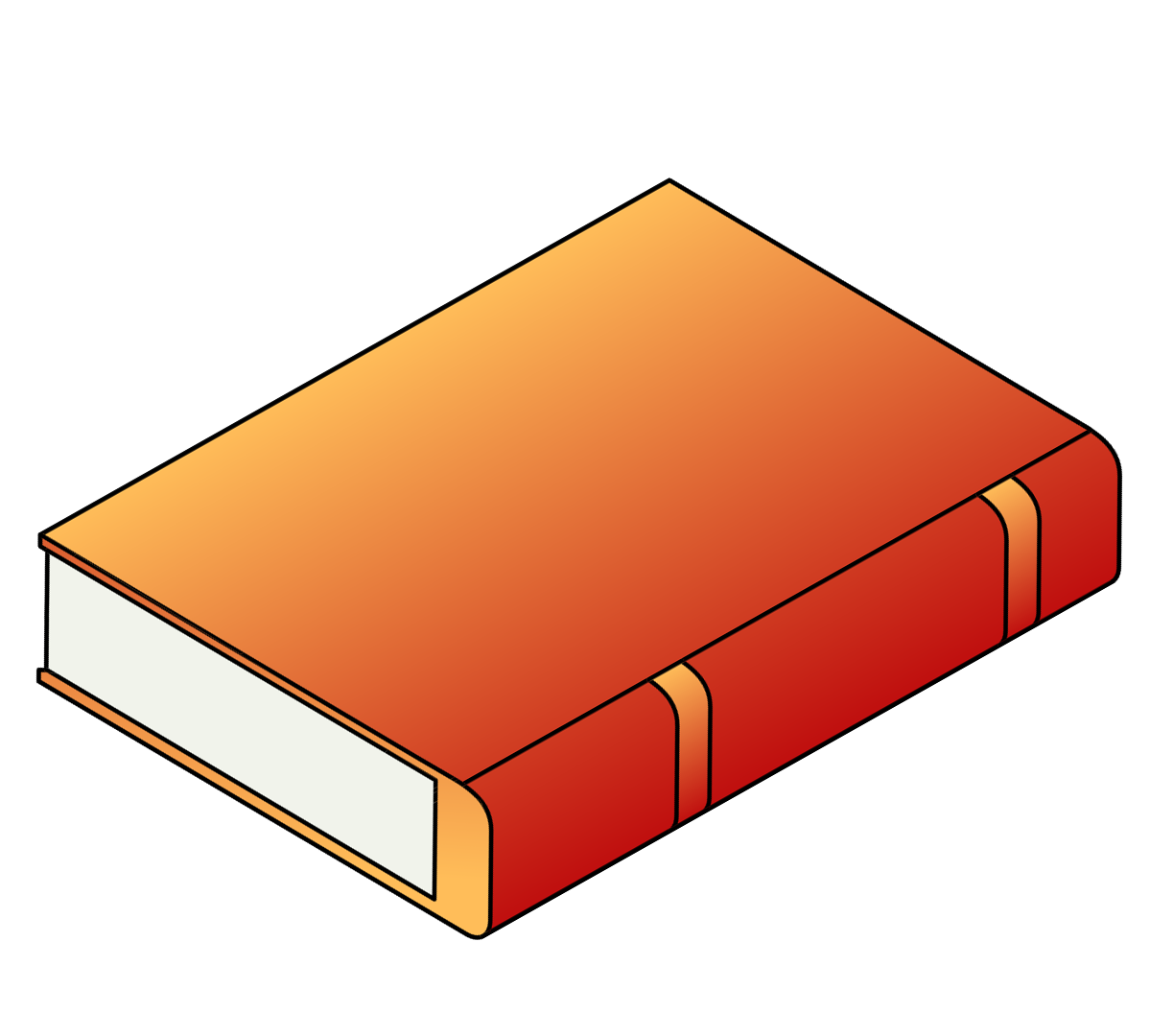 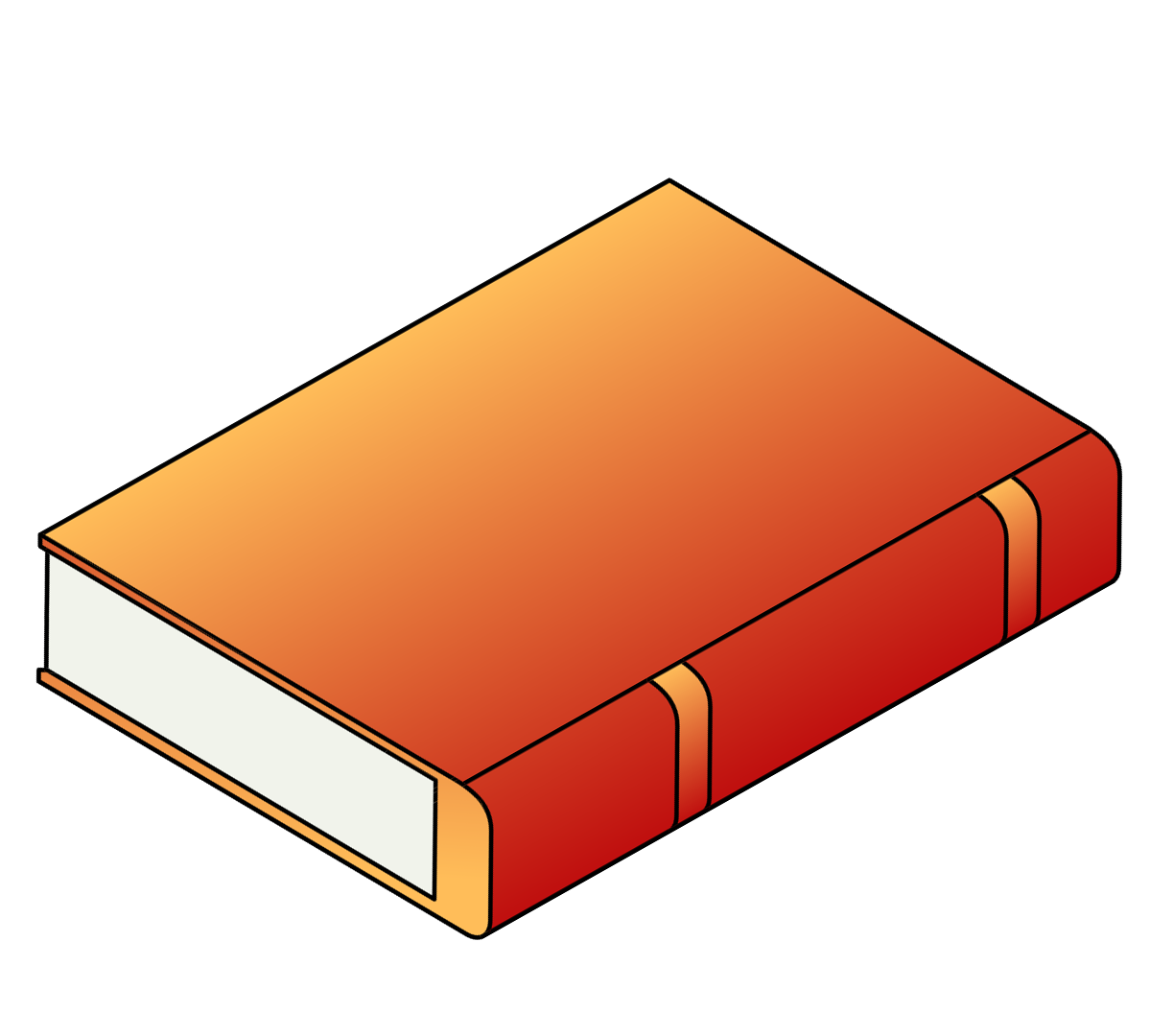 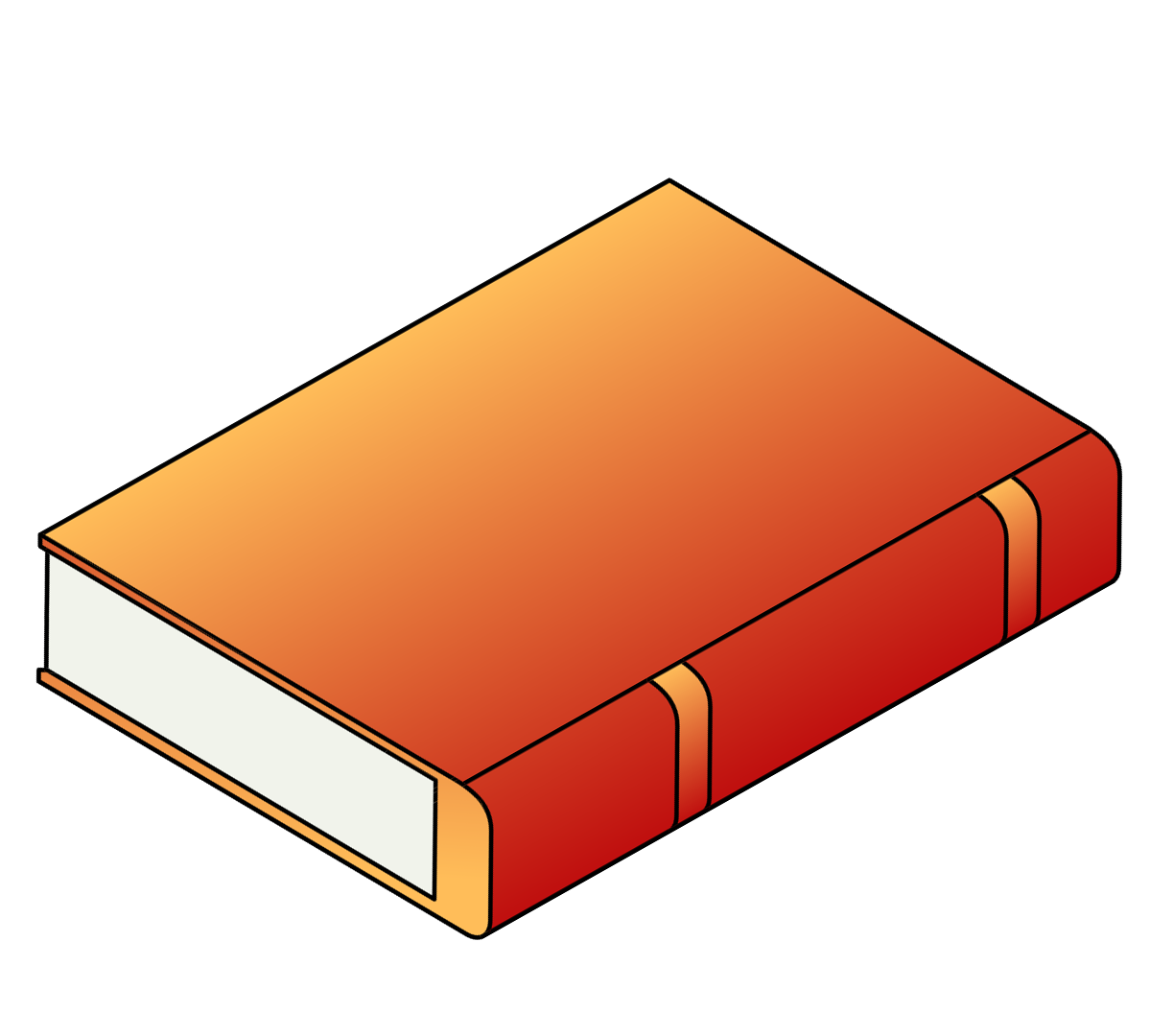 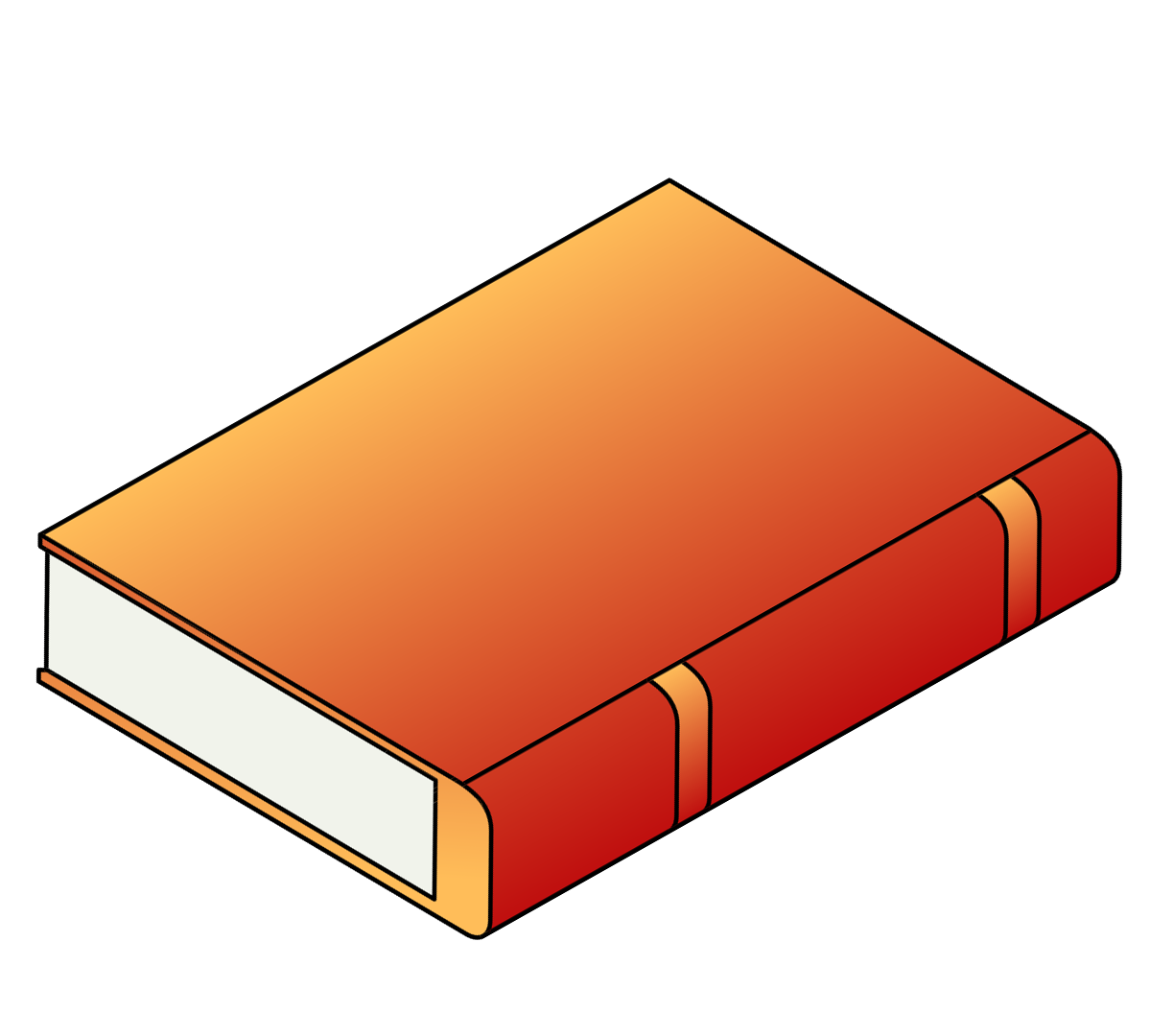 Chồng sách 2
Chồng sách 3
Chồng sách 1
Ấn để đến trang sách
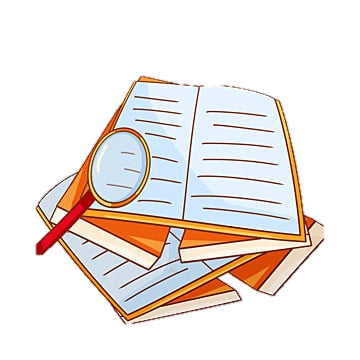 SỐ TRUNG BÌNH CỘNG
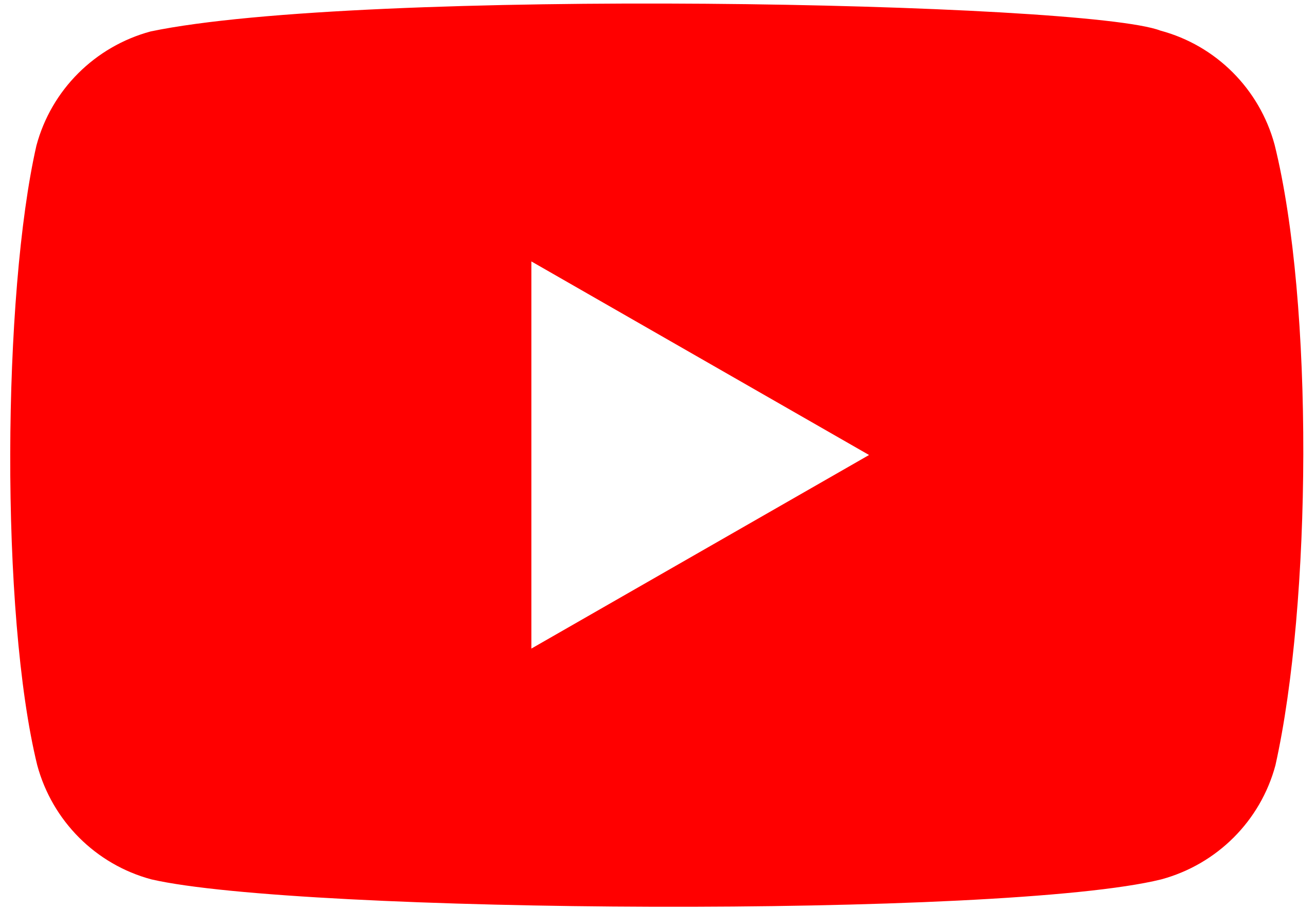 Muốn tìm số sách san đều vào mỗi chồng, ta lấy tổng số sách chia cho 3.
Ấn để đến 
video hướng dẫn
Số sách san đều vào mỗi chồng là:
(11 + 15 + 10) : 3 = 12 (quyển)
Ta gọi 12 là số trung bình cộng của ba số 11, 15 và 10.Ta nói: Trung bình mỗi chồng có 12 quyển sách.
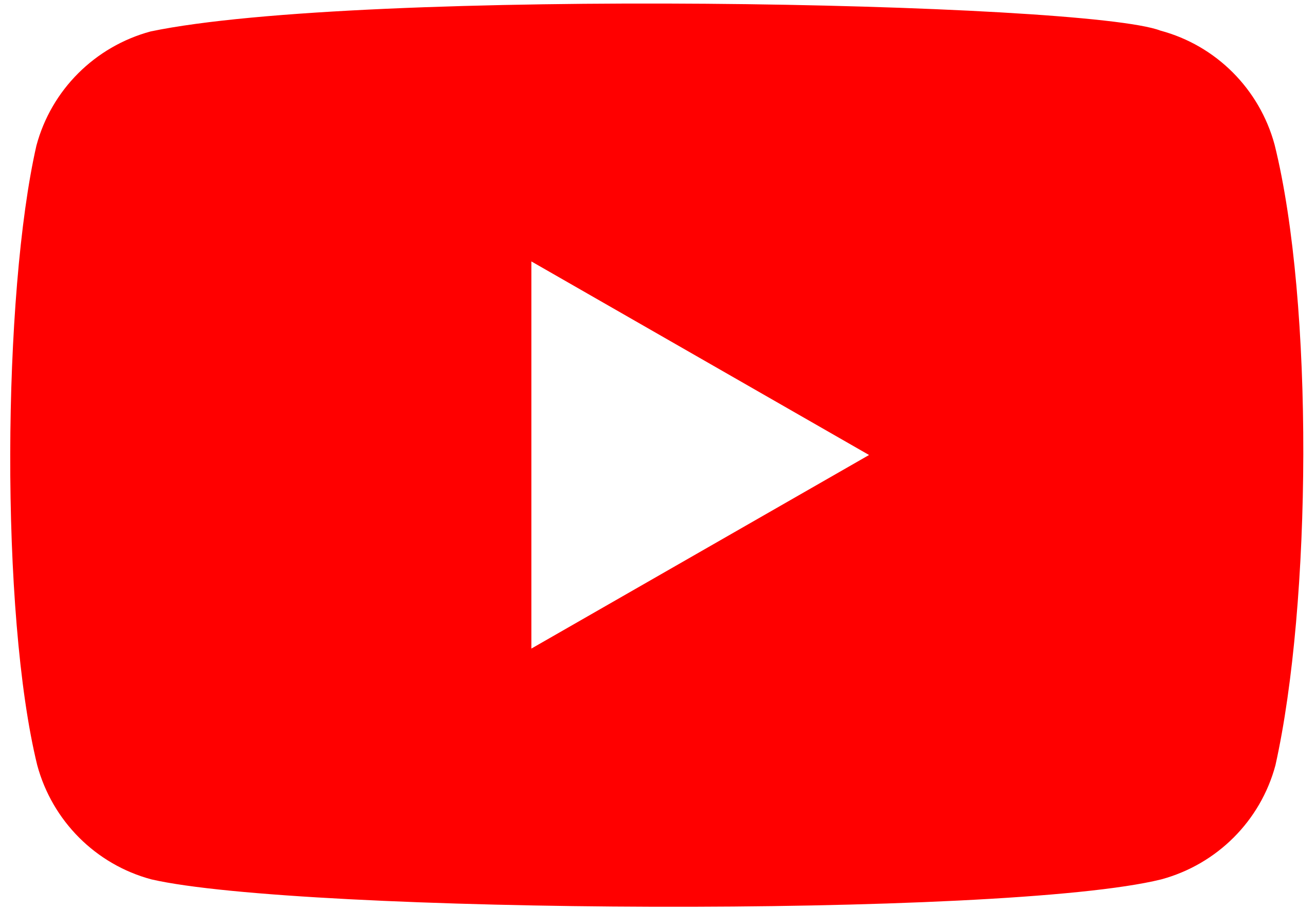 Ấn để đến 
video hướng dẫn
Muốn tìm số trung bình cộng của nhiều số, ta thực hiện các bước sau:
Bước 1: Ta tính tổng của các số đó.
Bước 2: Lấy tổng tìm được chia cho số các số hạng.
VÍ DỤ
Số học sinh của 3 nhóm lần lượt là 35 học sinh, 40 học sinh, 45 học sinh.
Ta có: Trung bình mỗi nhóm có số học sinh là:
(35 + 40 + 45) : 3 = 40 (học sinh)
GIẢI BÀI TOÁN VỀ TÌM SỐ TRUNG BÌNH CỘNG
THẢO LUẬN NHÓM
BÀI TOÁN: Ba bạn Hiền, Hoa và Thanh vào rừng hái nấm. Hiền hai được 14 cây nấm, hoa hái được 16 cây nấm và Thanh hái được 12 cây nấm. Hỏi trung bình mỗi bạn hái được bao nhiêu cây nấm?
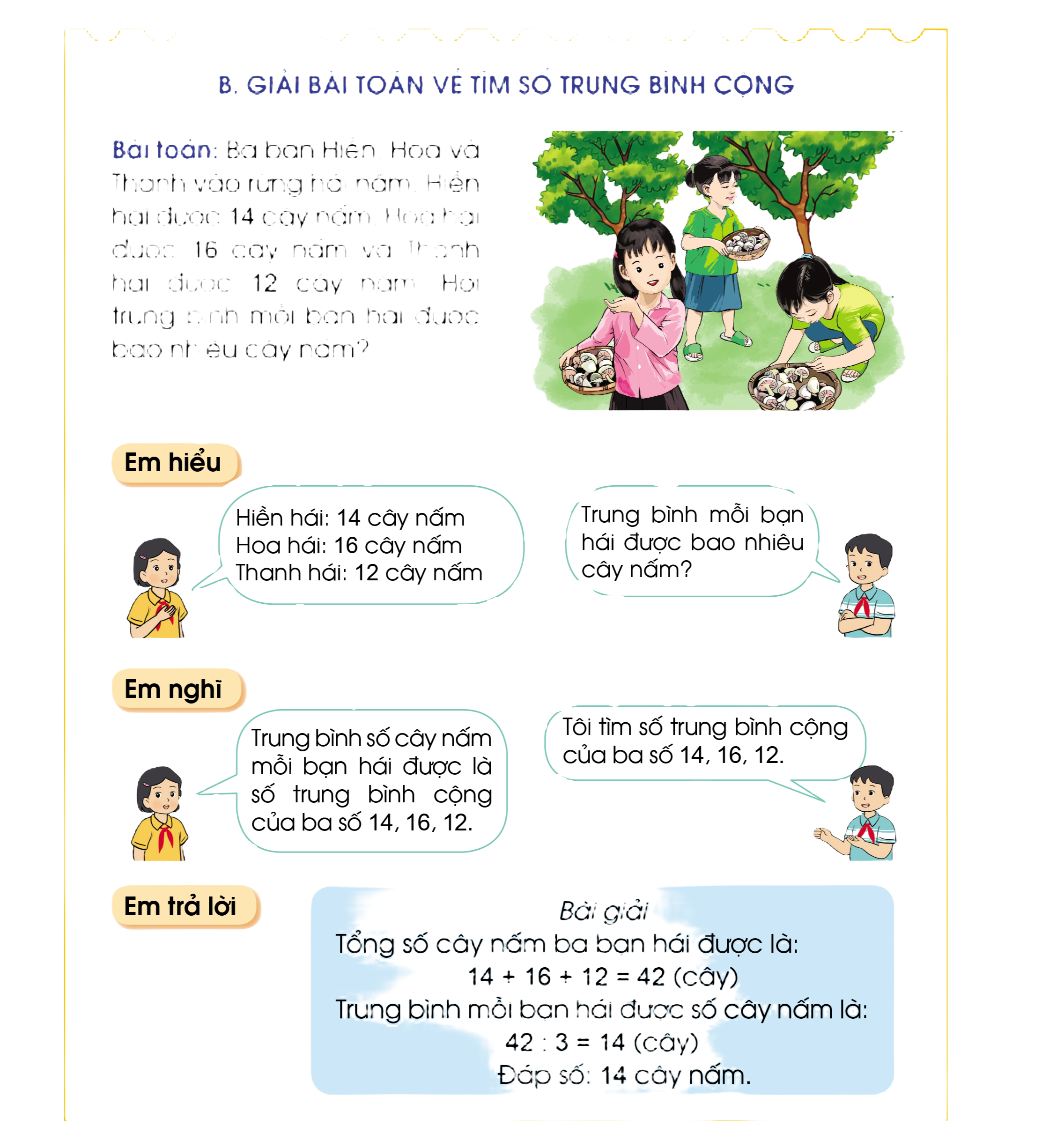 THẢO LUẬN NHÓM
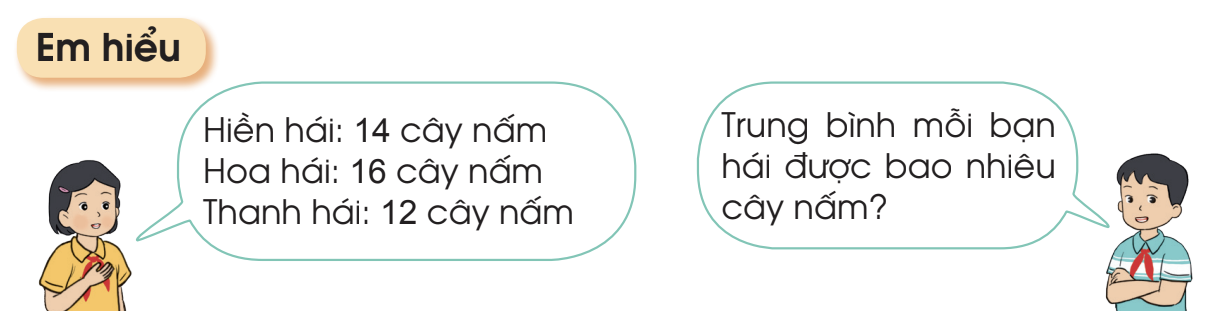 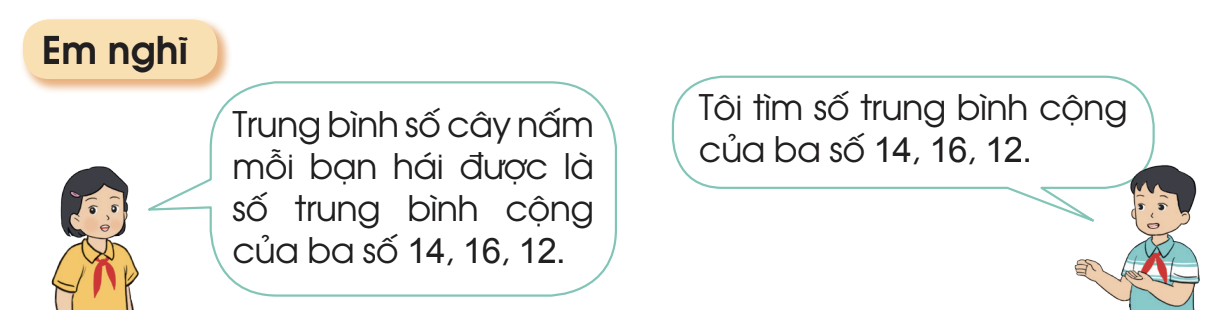 Bài giải
Tổng số cây nấm ba bạn hái được là:
14 + 16 + 12 = 42 (cây)
Trung bình mỗi bạn hái được số cây nấm là: 
42 : 3 = 14 (cây)
Đáp số: 14 cây nấm
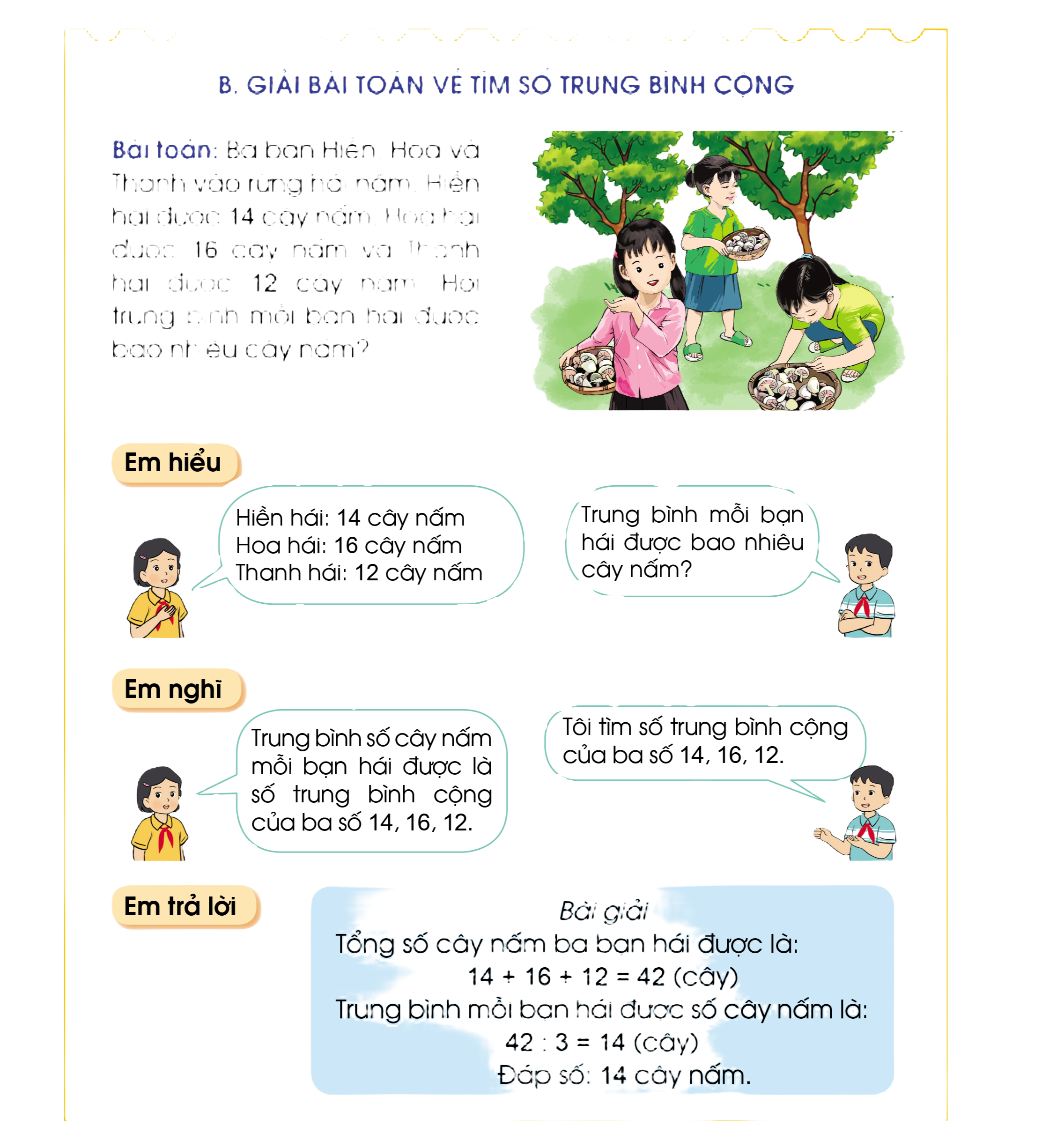 Ấn để đến trang sách
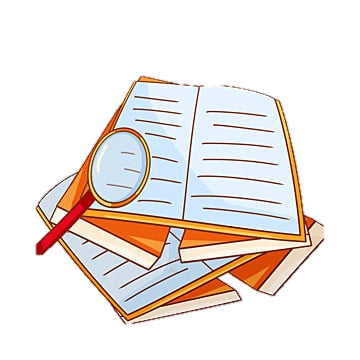 Bài tập 1 SGK – tr69
Tìm số trung bình cộng của mỗi nhóm số sau:
b) 4, 3 và 8
d) 35, 40, 45, 50 và 55
a) 36 và 38
c) 12, 23, 5 và 44
Trả lời
Số trung bình cộng của các số 36 và 38 là: 	(36 + 38) : 2 = 37
b) Số trung bình cộng của các số 4, 3 và 8 là: 	(4 + 3 + 8) : 3 = 5
Bài tập 1 SGK – tr69
Tìm số trung bình cộng của mỗi nhóm số sau:
b) 4, 3 và 8
d) 35, 40, 45, 50 và 55
a) 36 và 38
c) 12, 23, 5 và 44
Trả lời
c) Số trung bình cộng của các số 12, 23, 5 và 44 là: 	(12 + 23 + 5 + 44) : 4 = 21
d) Số trung bình cộng của các số 35, 40, 45, 50 và 55 là:	(35 + 40 + 45 + 50 + 55) : 5 = 45
Bài tập 2 SGK – tr70
Mai cân nặng 36 kg, Hưng cân nặng 37 kg, Lan cân nặng 33 kg, Duy cân nặng 38 kg. Hỏi trung bình mỗi bạn cân nặng bao nhiêu ki-lô-gam?
Bài giải
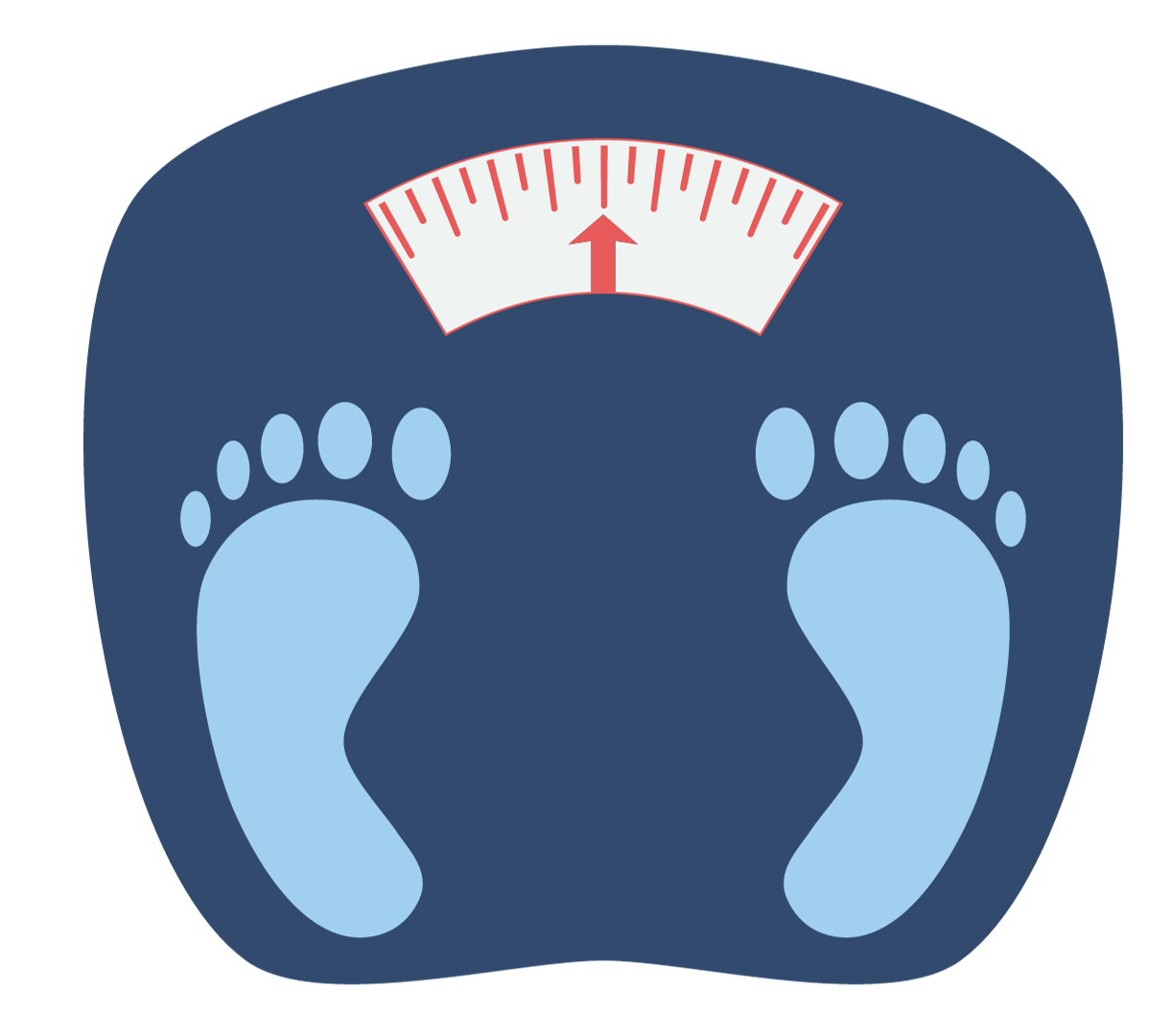 Tổng số cân nặng của bốn bạn là:36 + 37 + 33 + 38 = 144 (kg)
Trung bình mỗi bạn cân nặng là:144 : 4 = 36 (kg)Đáp số: 36 kg.
CỦNG CỐ, DẶN DÒ
Qua bài học hôm nay, em biết thêm được điều gì?
Ấn để đến trang sách
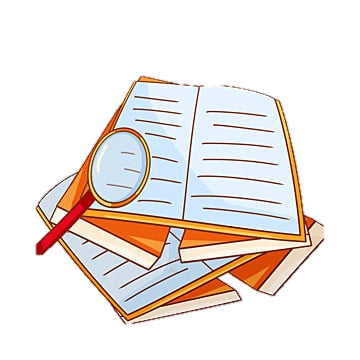 Ôn tập kiến thức đã học
Hoàn thành bài tập trong VBT
Để kết nối cộng đồng giáo viên và nhận thêm nhiều tài liệu giảng dạy, 
mời quý thầy cô tham gia Group Facebook
theo đường link:
Hoc10 – Đồng hành cùng giáo viên tiểu học
Hoặc truy cập qua QR code
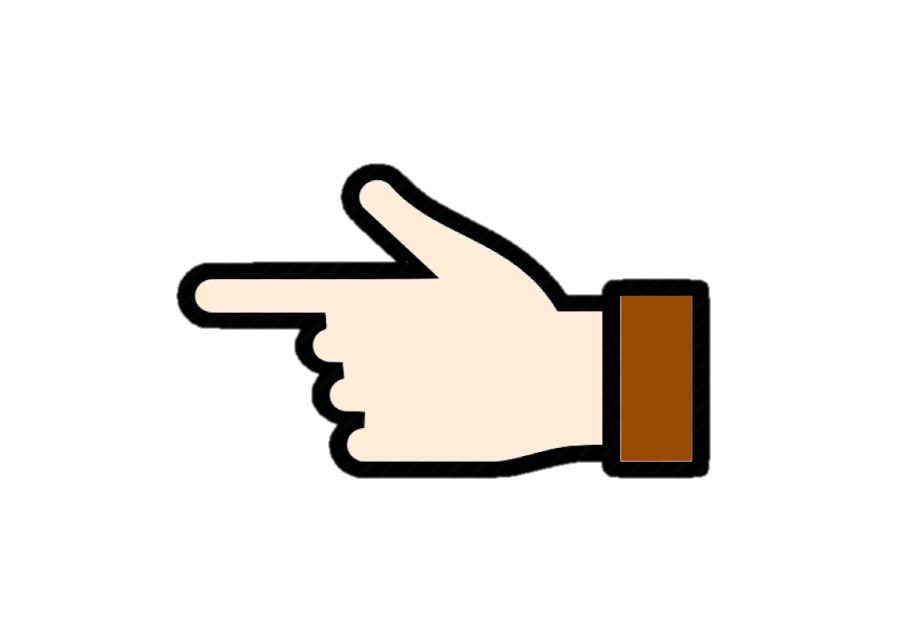 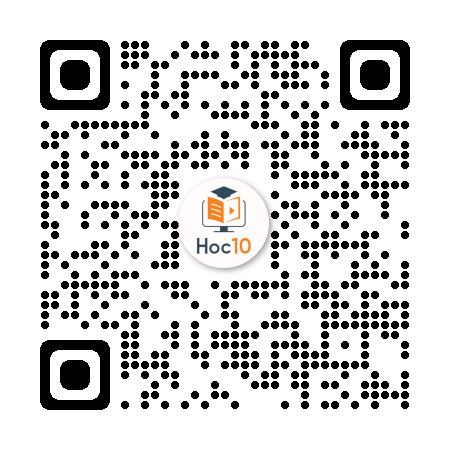